Theories and Practices of Sustainable Development (TPSD)
4th lecture
26-March-2021

Summary:
The farming system approach (Conclusion)
What is an ecosystem service (ES)?
The problem of market failure in ES provision
Serviços de ecossistema (SE)  conceito
Primeiro exemplo: 

% do território sob gestão agrícola/agro-florestal

(des)continuidade horizontal ou vertical de combustível à escala da paisagem

risco de incêndio
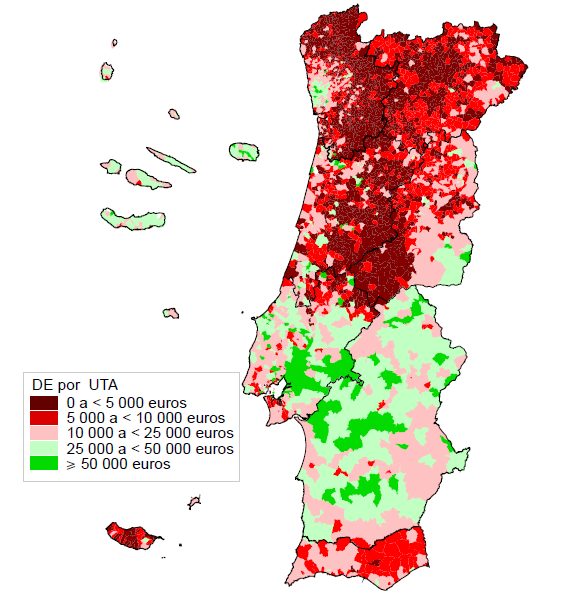 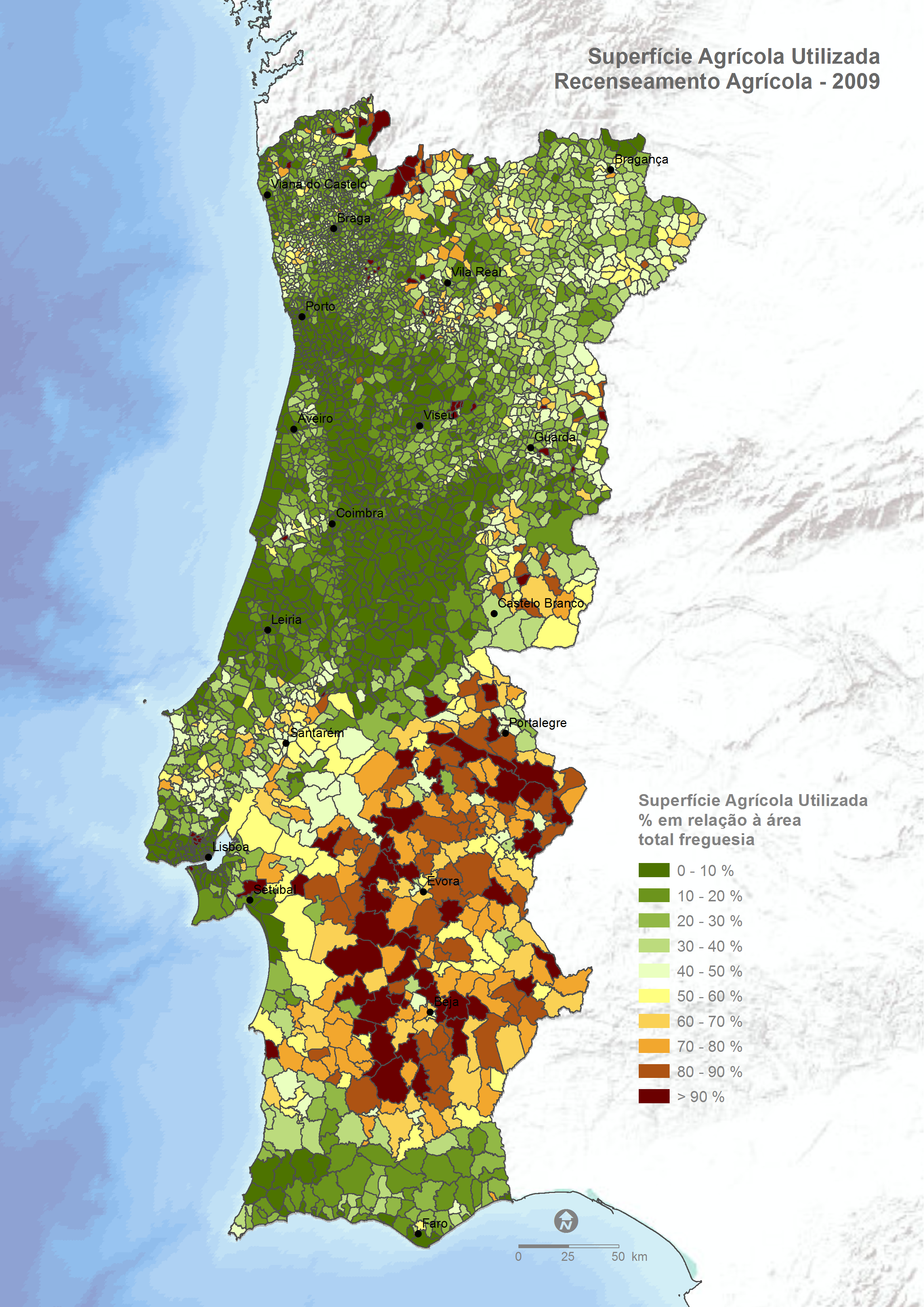 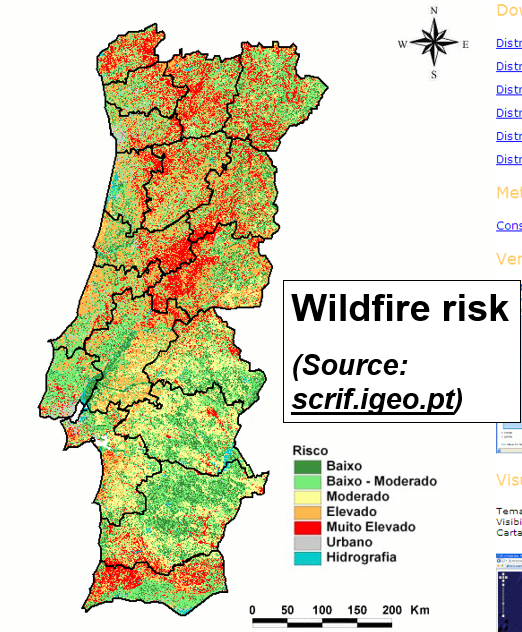 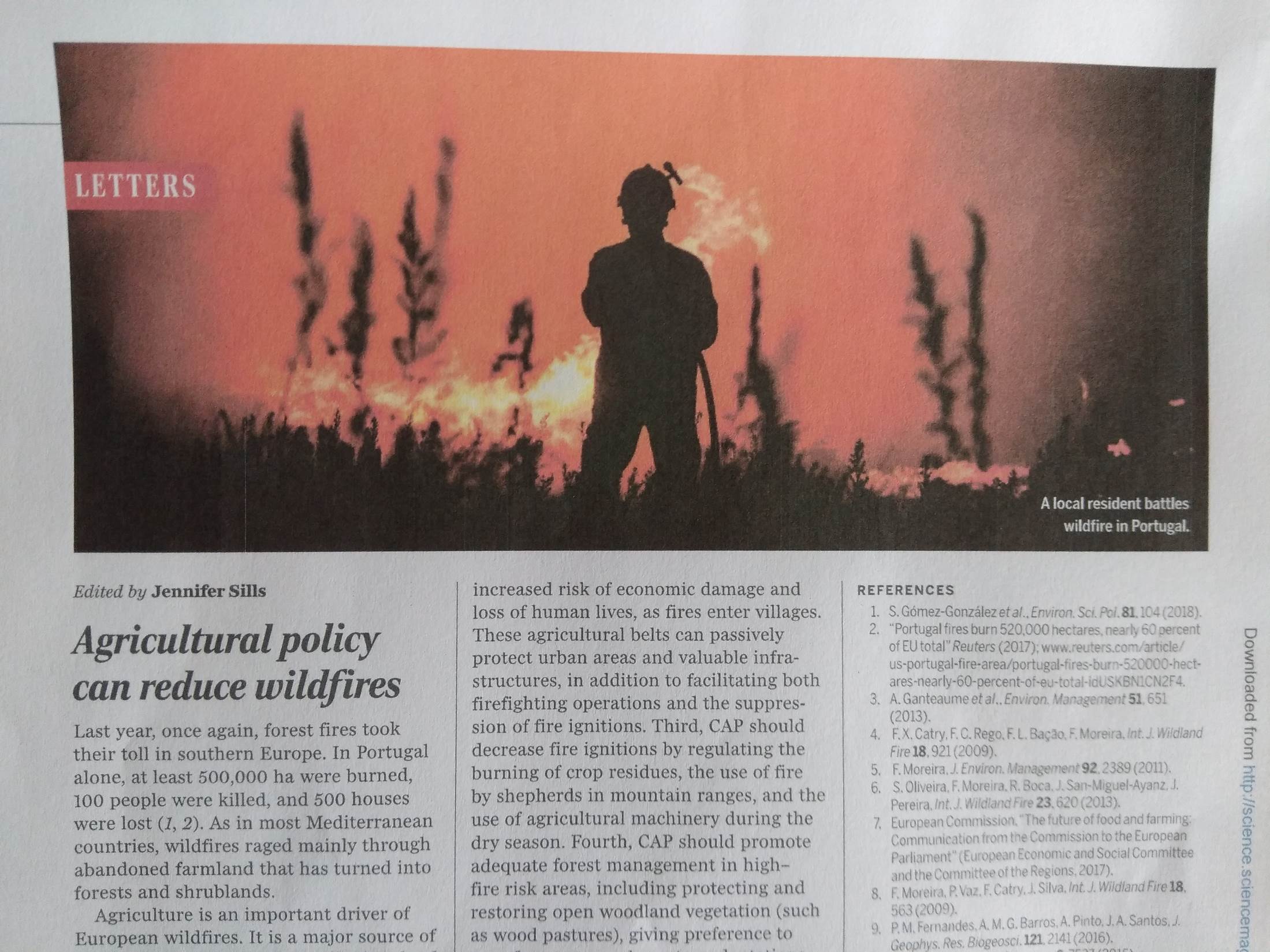 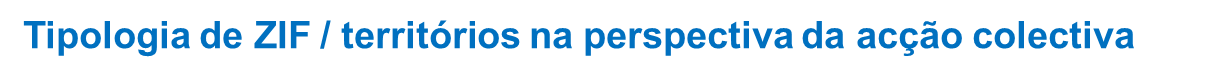 Um exemplo: menor risco de incêndio em paisagens com maior descontinuidades de massa combustível
Driver económico de alterações na gestão: rendimento do trabalho na agricultura
Estrutura do ecossistema: peso da superfície agrícola utilizada no mosaico paisagístico
Serviço: redução da propagação de incêndio
Papel das políticas públicas: remunerar bens públicos 
Políticas relevantes: PAC, acordos comerciais; estas políticas têm ondas de impacte a grande escala
Quadro conceptual: serviços dos ecossistemas 

Regime de gestão (% do terr. sob gestão agrícola)


Estado do ecossistema/paisagem (descontinuidades horizontais e verticais do coberto lenhoso)


Serviço do ecossistema (Redução do risco de incêndio)


Bem-estar humano (Redução do dano 
sobre pessoas e bens) 

Onde devem actuar as políticas públicas?
Impacte da gestão
Produção
Valorização: pagar BP de gestão não rentável em termos privados
Valoração
8
Serviços de ecossistema (SE)  conceito
Segundo exemplo: 

diversidade local de sistemas de produção agrícola/agro-florestal (gestão)

heterogeneidade horizontal / vertical à escala da paisagem

biodiversidade
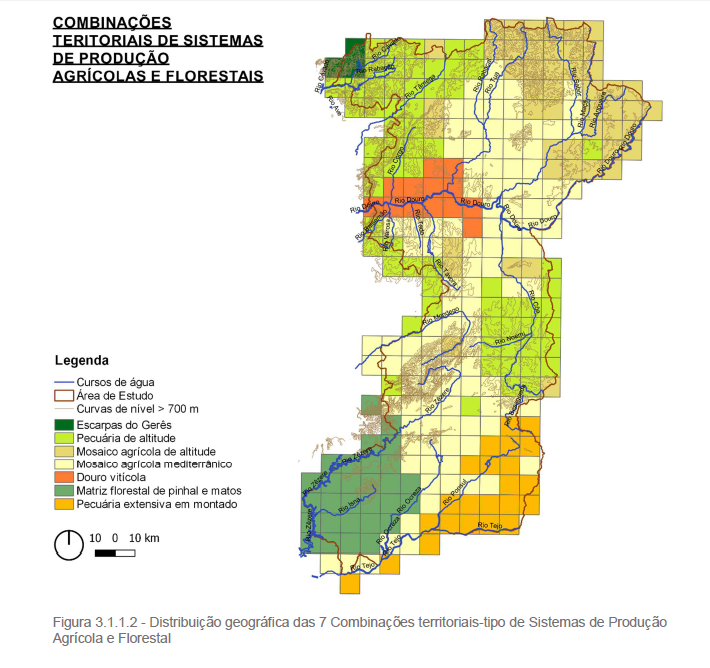 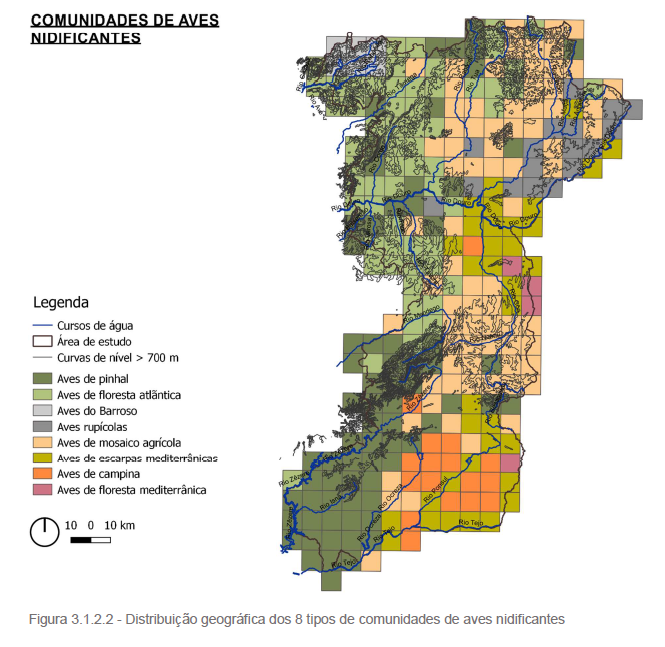 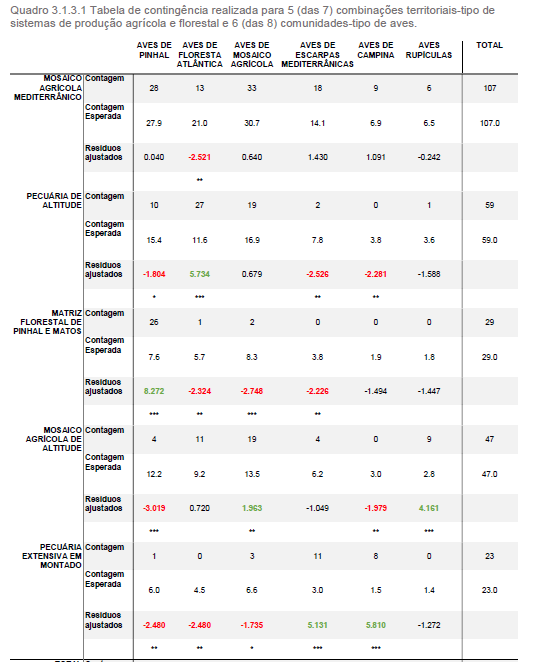 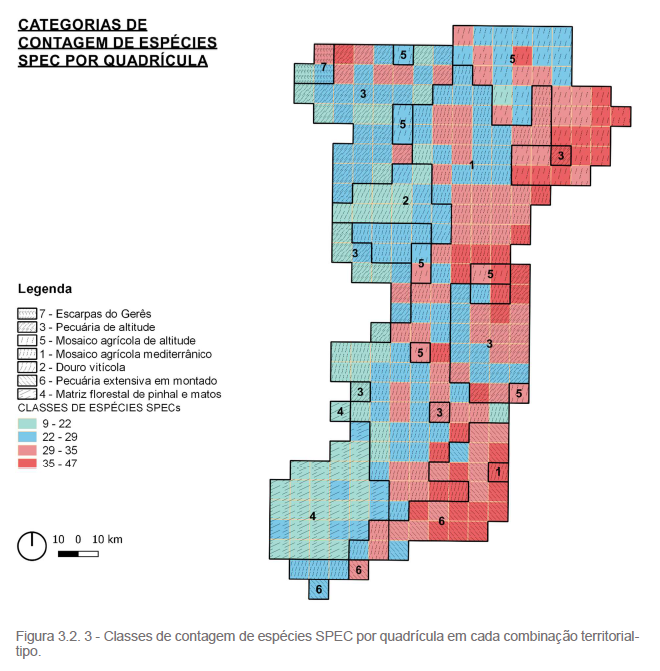 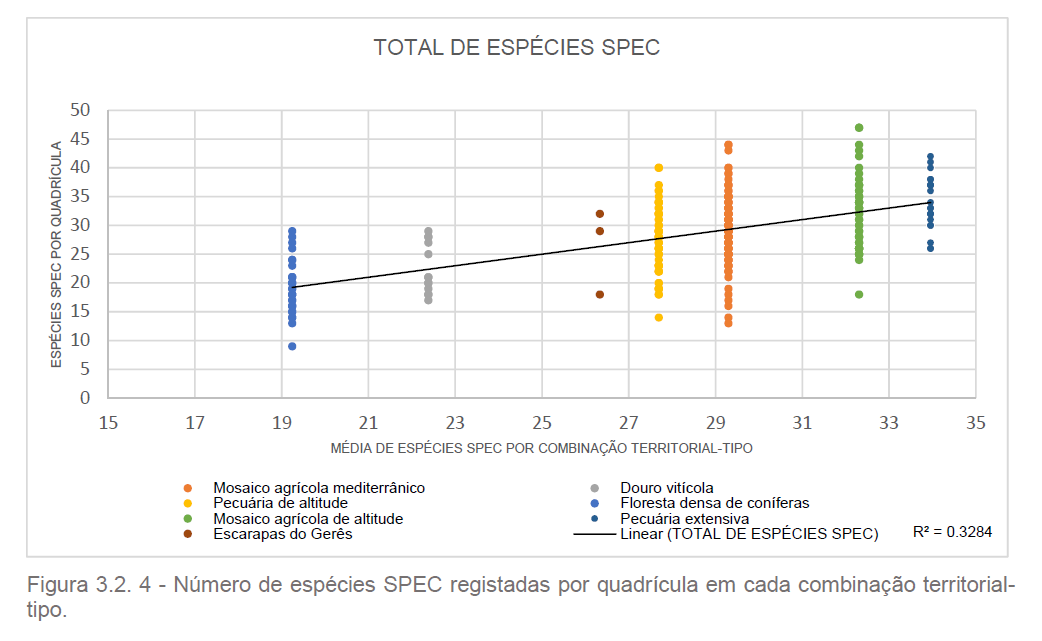 2ª Parte
SE dos montados, trade-offs e opções de pagamento
Mudanças nos sistemas produtivos e nos 
serviços dos ecossistemas a 
sul do Tejo 1999-2009
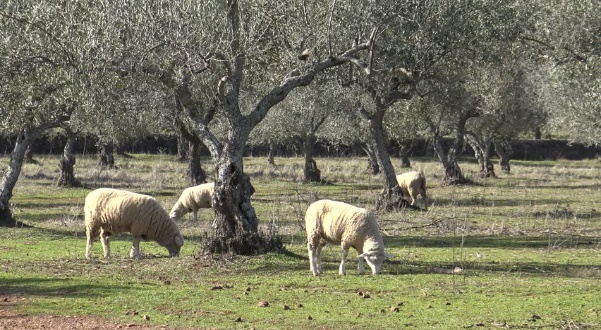 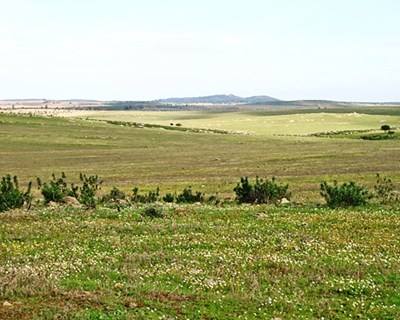 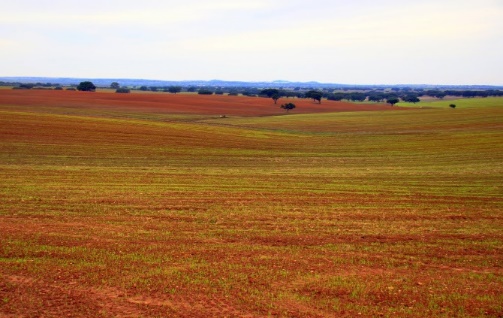 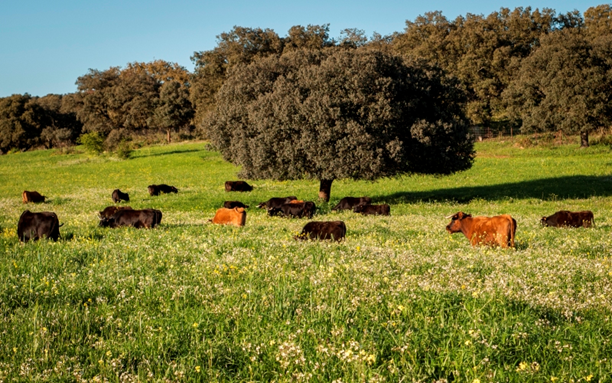 José Lima Santos
Instituto Superior de Agronomia
Universidade de Lisboa
Carina Silva (FE/UNL)
Cristina Marta-Pedroso (IST)
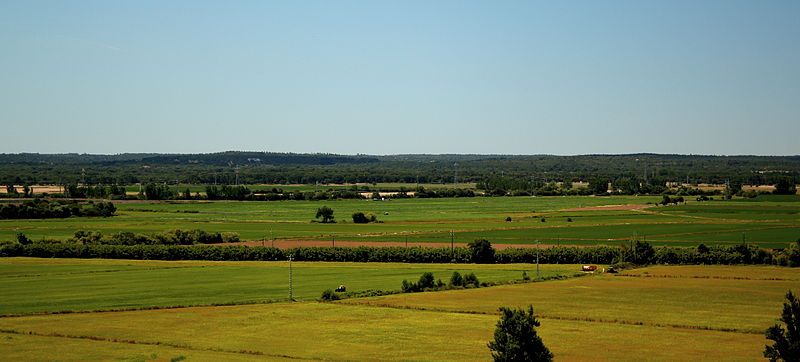 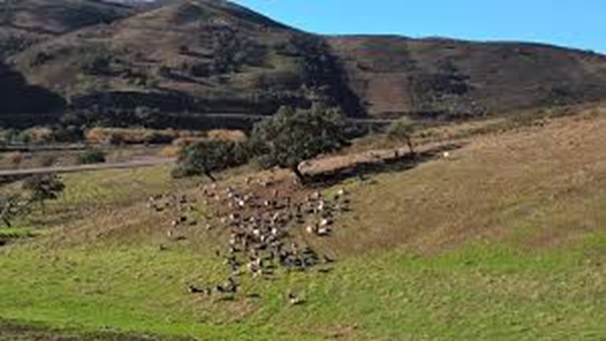 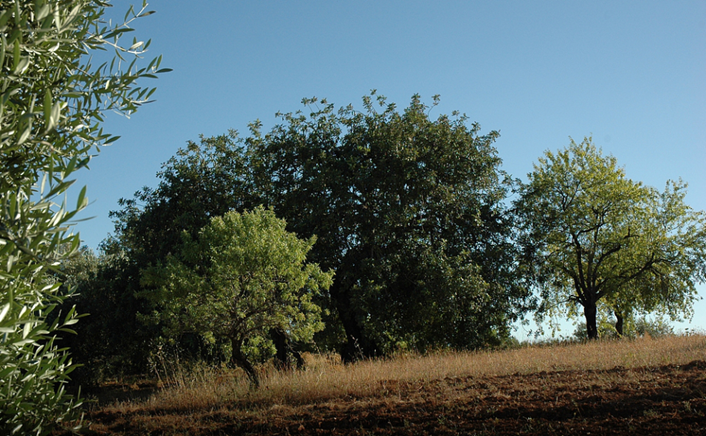 parceiros
beneficiário
co-financiado por
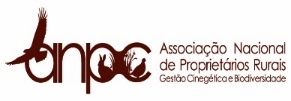 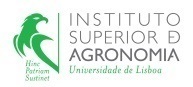 Projeto MODELYNX
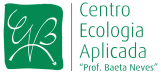 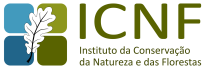 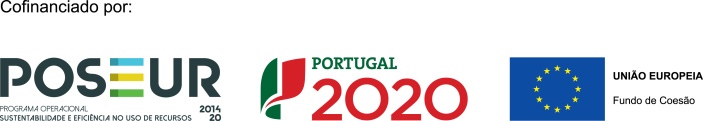 Esquema da Apresentação
Quadro Conceptual
Tipologia de Sistemas de Produção (SP) a sul do Tejo
Escolha de SP em 1999 - drivers socioeconómicos e biofísicos
Mudança de Sistemas de Produção 1999-2009
Avaliação de SP quanto ao Estado e Serviços de Ecossistemas (SE)
Dinâmica do Estado e SE 1999-2009
Algumas notas conclusivas
Modelo conceptual
Variáveis socioeconómicas e biofísicas da exploração agrícola ou do território
Sistema de Produção Agrícola praticado (escolha do agricultor)
Preços e políticas públicas
Padrão de paisagem
Práticas agrícolas
Biodiversidade e Serviços de Ecossistemas
Tipologia de Sistemas de Produção Agrícola em Portugal a Sul do Tejo
Nivel de análise: freguesia
Variáveis cobrindo as seguintes dimensões dos SPA:
Intensidade produtiva
Composição do efectivo pecuário
Uso da Superfície Agrícola Utilizada (S.A.U.)
Uso da Terra Arável
Culturas permanentes
Análise de clusters corrida sobre as principais componentes resultantes de uma ACP prévia
Fonte dos dados: Recenseamentos Gerais de Agricultura 1999 e 2009 (Instituto Nacional de Estatística)
Tipologia de Sistemas de Produção  (resultados: 7 SP)
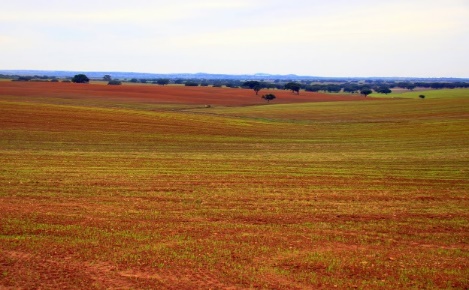 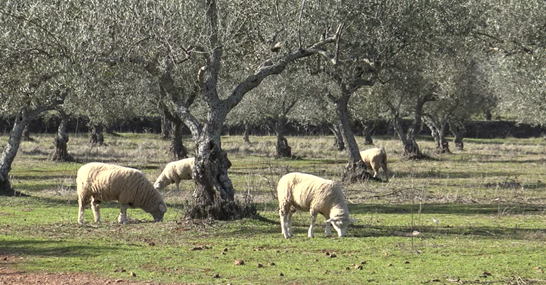 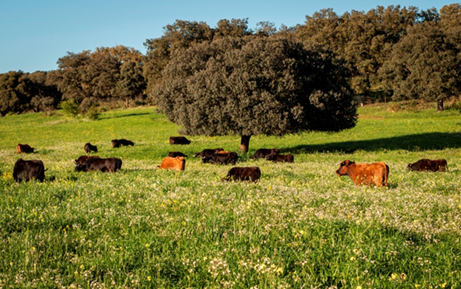 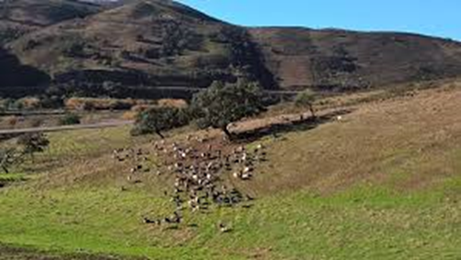 Pastoreio de bovinos em montado
Culturas anuais intensivas de sequeiro
Agricultura residual
Olival + ovinos
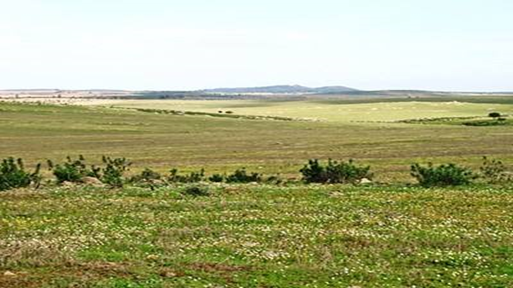 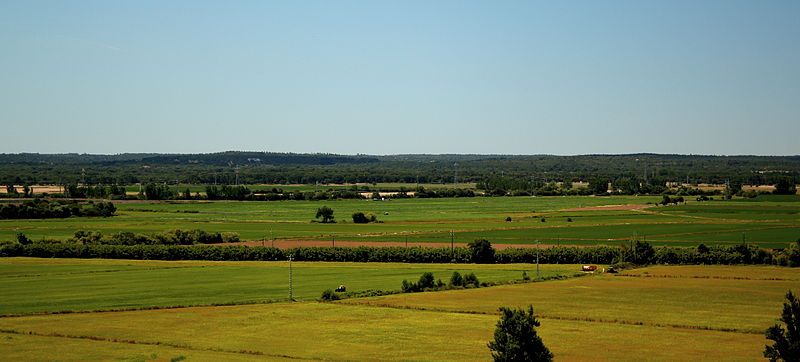 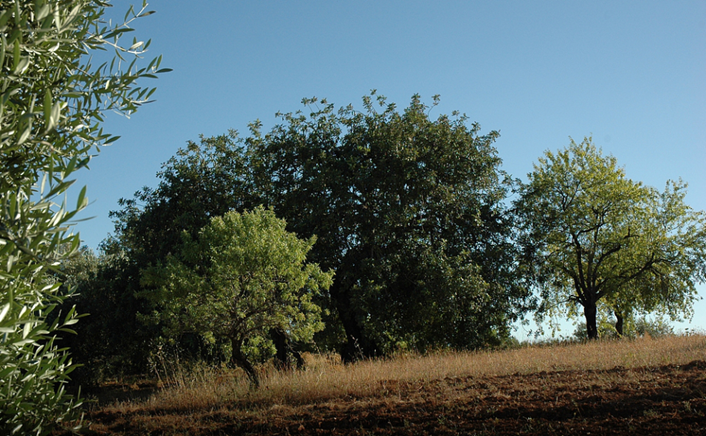 Pomar misto de sequeiro
Culturas anuais de sequeiro com pousios
Culturas anuais de regadio + vinha
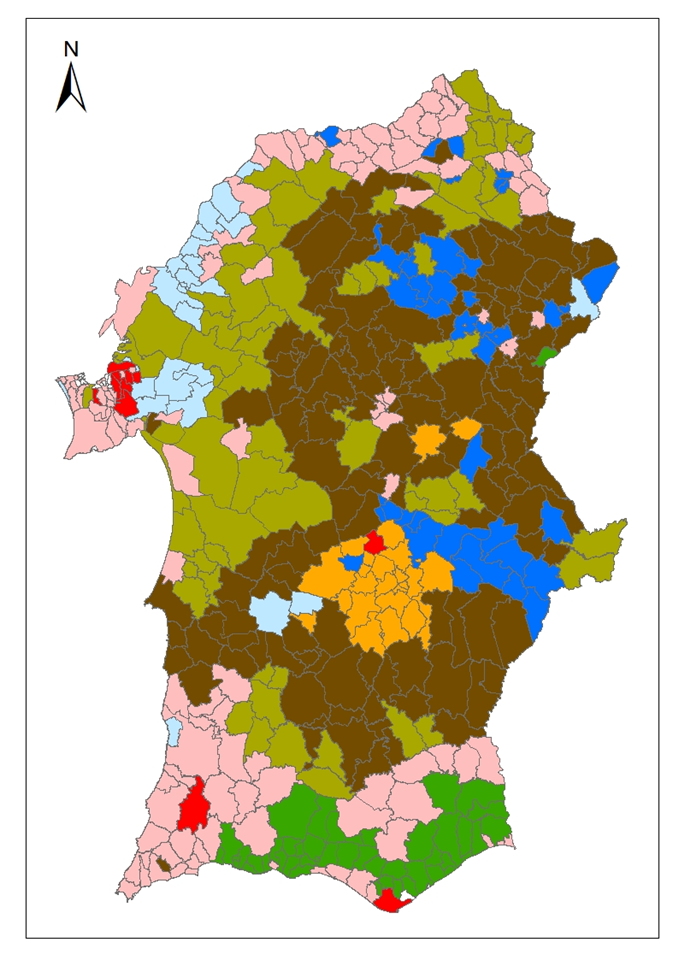 Distribuição dos SP em 1999
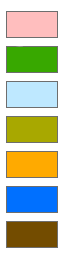 Agricultura residual
Pomar misto de sequeiro
Culturas anuais de regadio (+ vinha)
Pastoreio de bovinos em montado
Culturas anuais intensivas de sequeiro
Olival (+ ovinos)
Culturas anuais de sequeiro com pousios
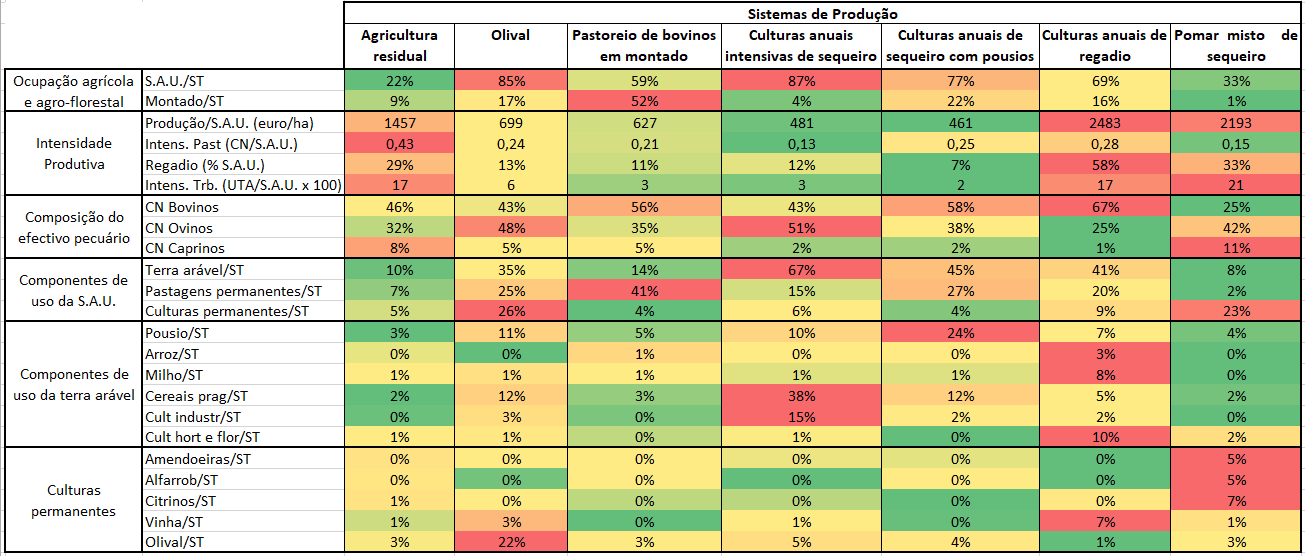 Drivers socioeconómicos e biofísicos da escolha de Sistema de Produção (1999)
Nivel de análise: freguesia
Tipos de drivers:
Indicadores socioeconómicos das explorações 
	(e.g.: dimensão média; número de blocos; idade do agricultor; fontes de 	rendimento do agricultor) (fonte: RGA) 
Indicadores socioeconómicos do território 
(e.g.: densidade populacional; mercado de arrendamento de terra; mercado de trabalho) (fontes: RGA e RGP) 
Variáveis biofísicas 
	(e.g.: precipitação, declive, textura dos solos) (fontes: cartografias diversas, Atlas do 	Ambiente) 
Análise de variância (Teste de Kruskal-Wallis e pairwise Post Hoc tests)
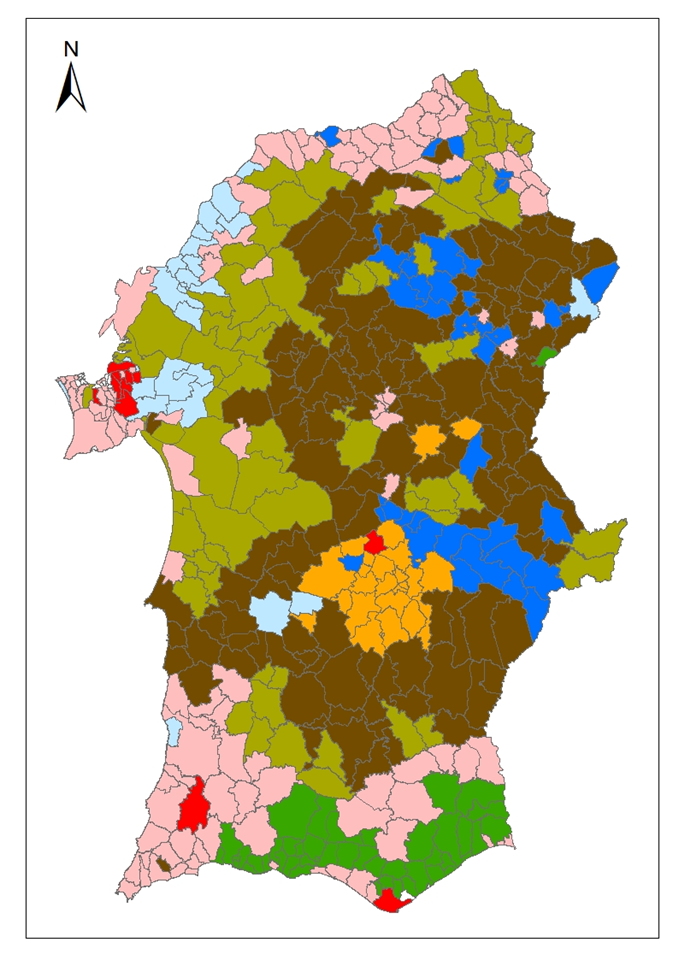 Distribuição dos SP em 1999
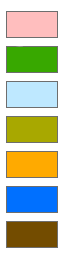 Agricultura residual
Pomar misto de sequeiro
Culturas anuais de regadio (+ vinha)
Pastoreio de bovinos em montado
Culturas anuais intensivas de sequeiro
Olival (+ ovinos)
Culturas anuais de sequeiro com pousios
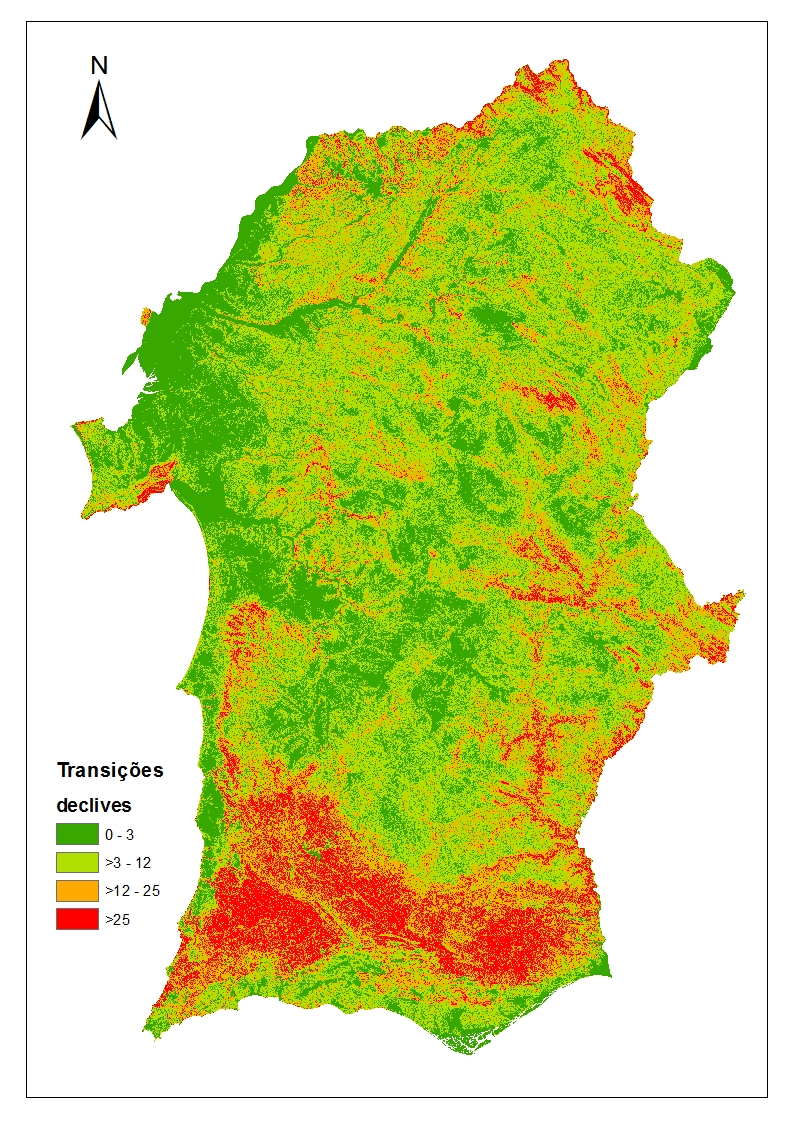 Drivers da escolha de SP (1999)
Exemplo de um driver biofísico: declive (em %)
Drivers Socioeconómicos e Biofísicos da escolha dos Sistemas de Produção:
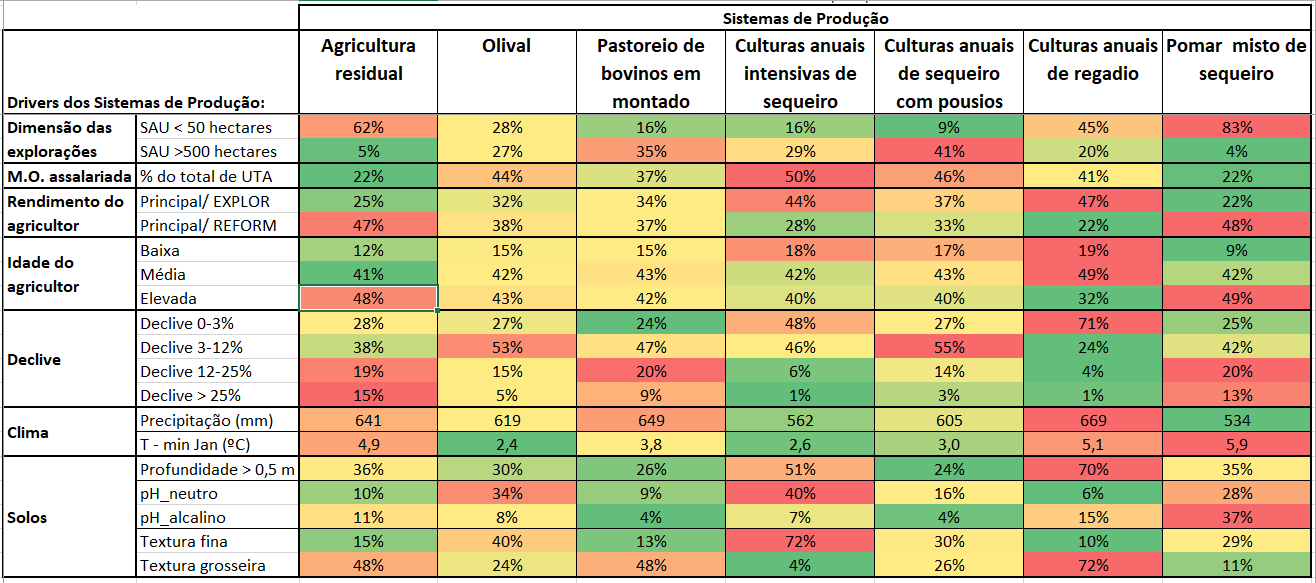 Mudança de Sistemas de Produção entre 1999 e 2009
Nivel de análise: freguesia
Matriz de transição de Sistemas de Produção
Drivers principais da mudança:
Reforma da PAC de 2003 (2005)
Política de regadio público
Contexto de mercado do azeite
Identificação de drivers socioeconómicos e biofísicos (espaciais) facilitadores da mudança
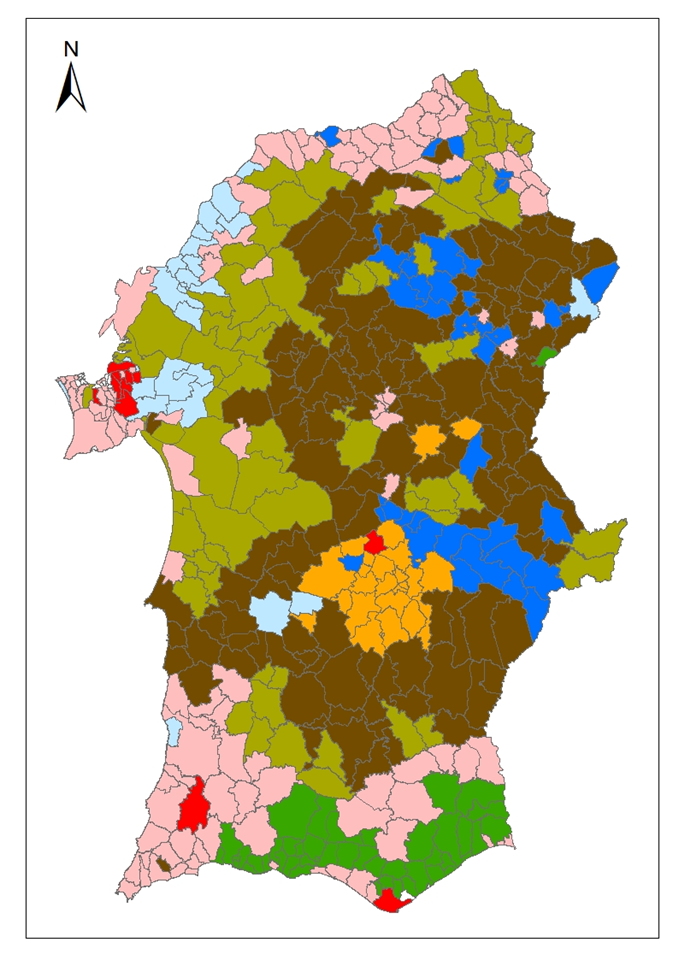 Distribuição dos SP em 1999
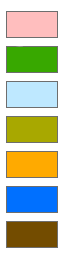 Agricultura residual
Pomar misto de sequeiro
Culturas anuais de regadio (+ vinha)
Pastoreio de bovinos em montado
Culturas anuais intensivas de sequeiro
Olival (+ ovinos)
Culturas anuais de sequeiro com pousios
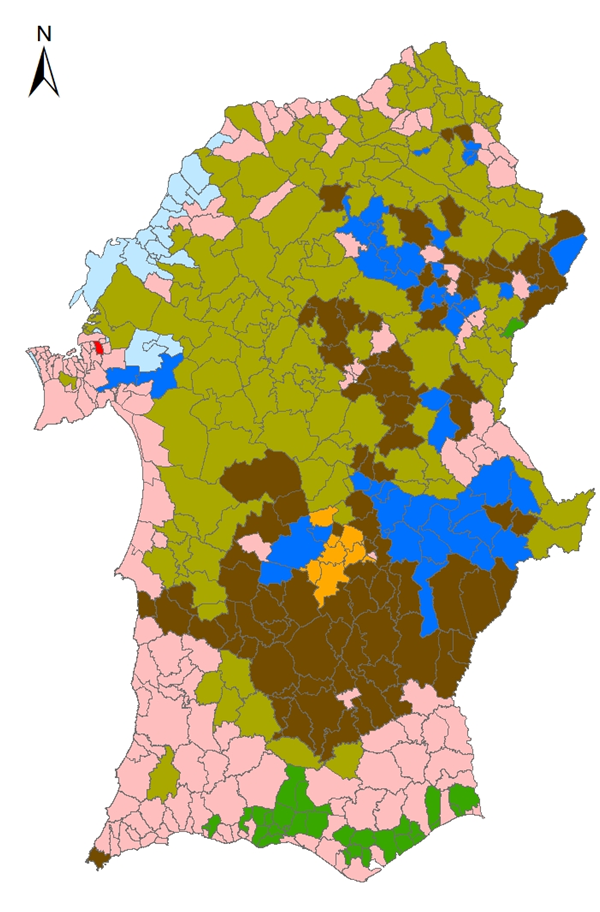 Distribuição dos SP em 2009
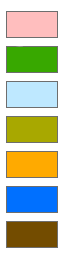 Agricultura residual
Pomar misto de sequeiro
Culturas anuais de regadio (+ vinha)
Pastoreio de bovinos em montado
Culturas anuais intensivas de sequeiro
Olival (+ ovinos)
Culturas anuais de sequeiro com pousios
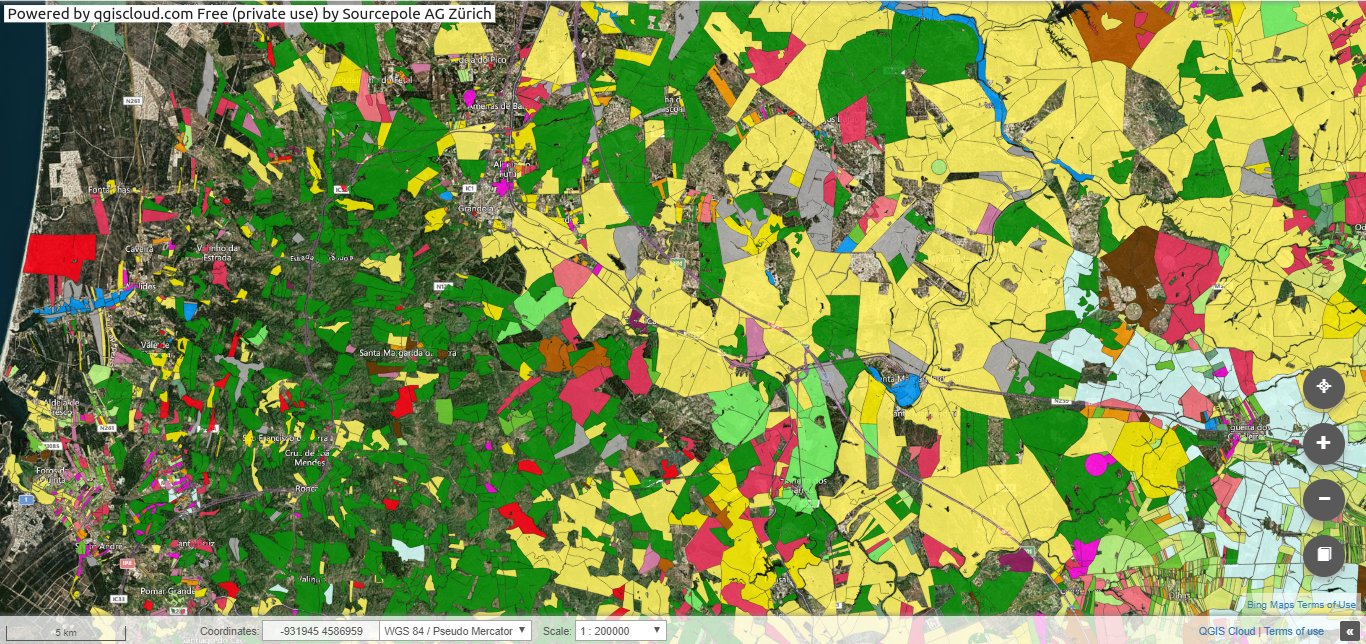 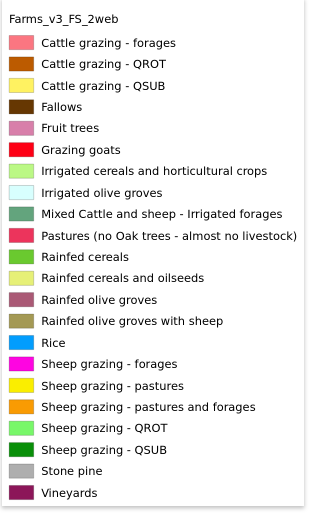 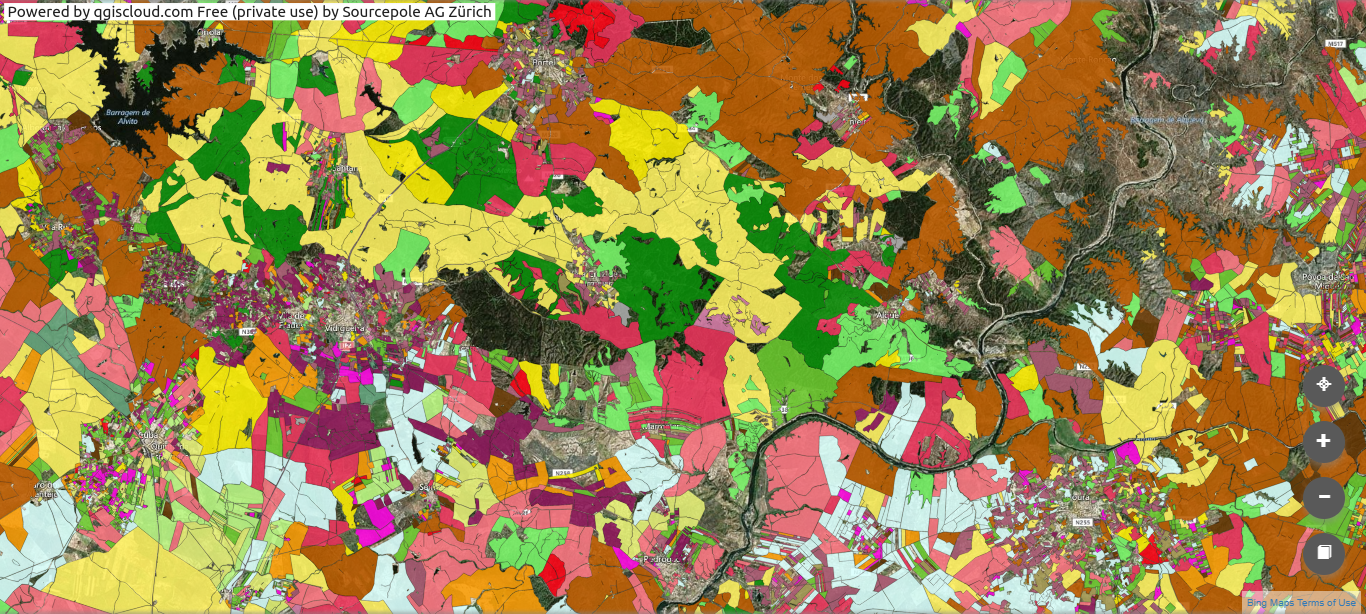 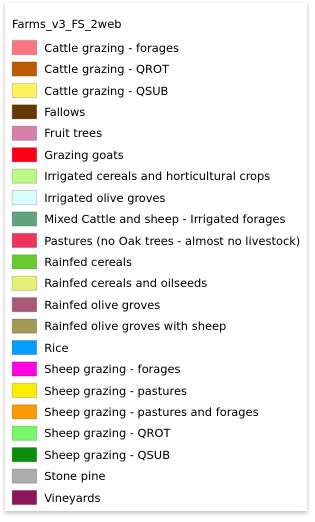 Matriz de transição entre Sistemas de Produção
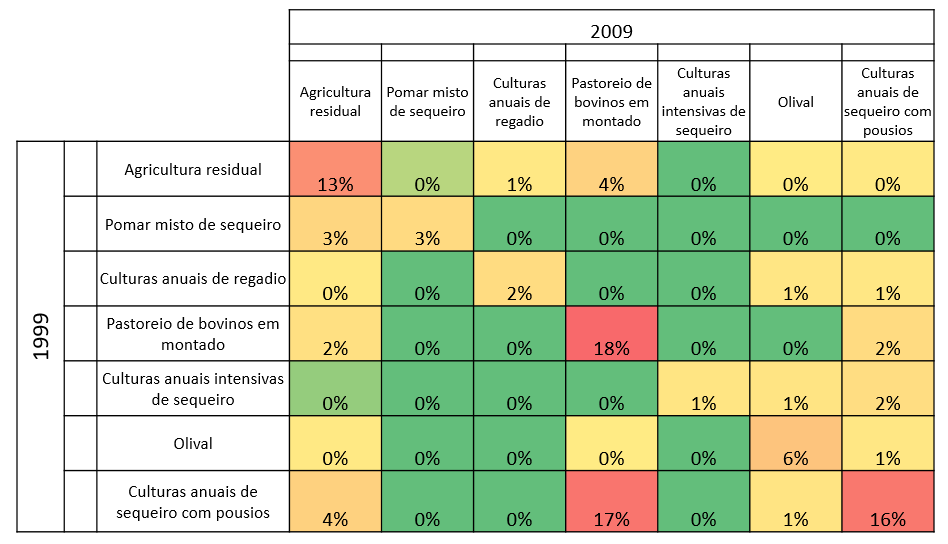 Nota: as transições entre SP estão expressas em percentagem da superfície territorial total da área de estudo
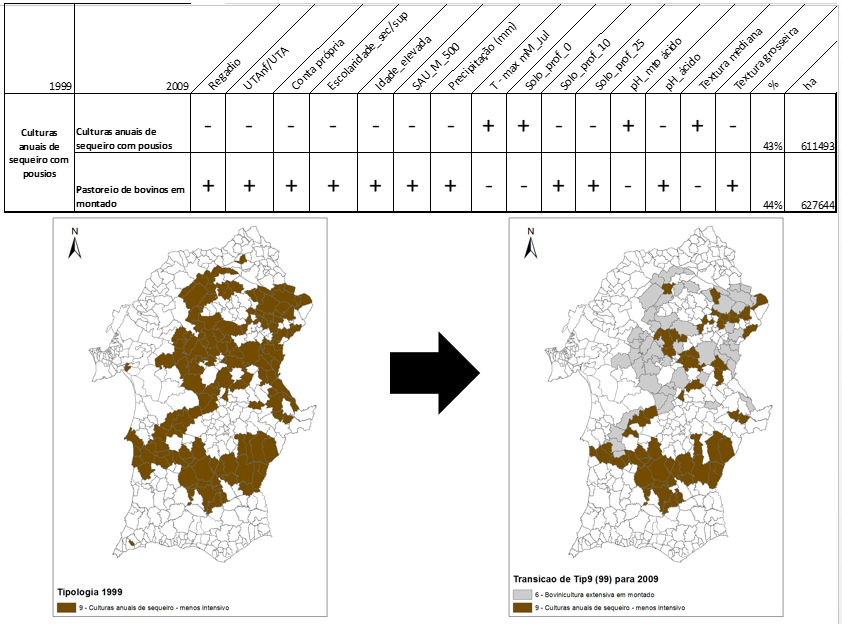 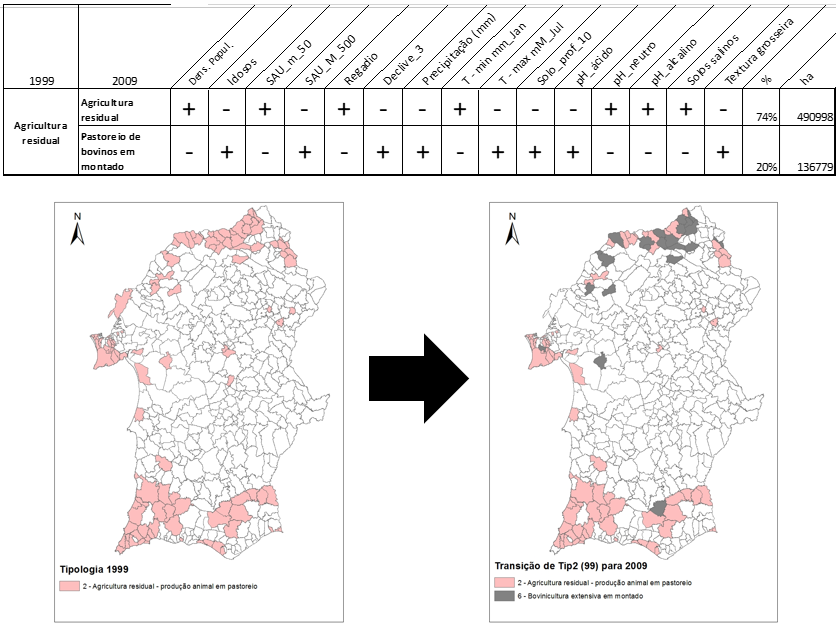 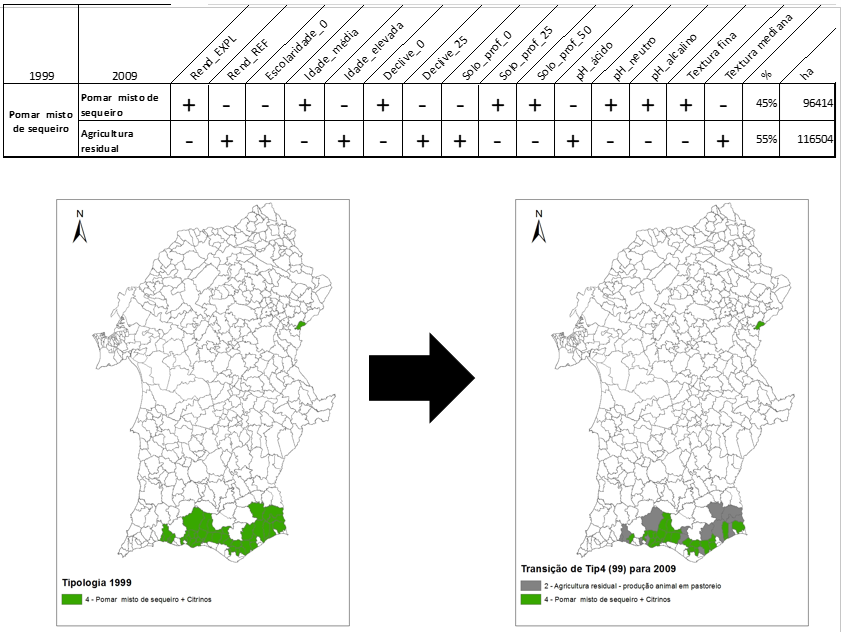 Avaliação de Sistemas de Produção quanto ao Estado e Serviços de Ecossistemas
Nivel de análise: freguesia
Cruzamento do mapa dos sistemas de produção em 2009 com: 
o mapeamento de estado e serviços de ecossistemas realizado por uma equipa do Instituto Superior Técnico (IST/Ulisboa 2007)
o mapa de níveis de perigosidade de incêndio (IGOT/Ulisboa, 2012)
o mapa de produtividade Cinegética (ISA, 2015)
o mapa de aptidão do território para o Lince-ibérico elaborado neste estudo (ISA, 2018)  
Análise de variância (Teste de Kruskal-Wallis e pairwise Post Hoc tests) entre Sistemas de Produção
Avaliação dos ganhos e perdas de serviços para as principais transições de Sistemas de Produção
Serviços dos Ecossistemas
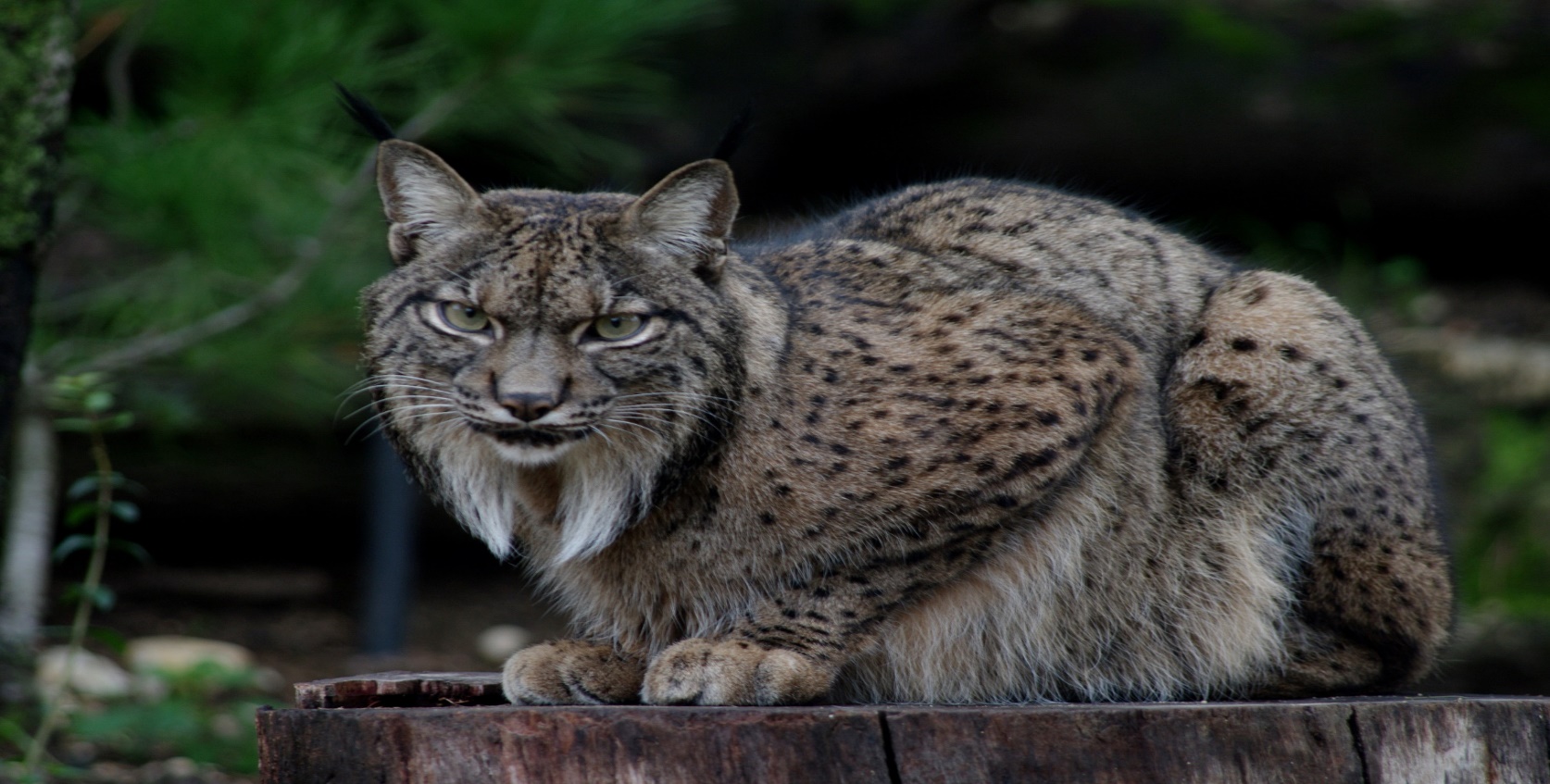 © Carlos Nunes
Identificação de variáveis (do RGA):
Indicadores de estado do ecossistema

Matéria Orgânica no Solo (tC/ha)
Relevância: Importância deste parâmetro para influenciar processos diversos essenciais à dinâmica dos ecossistemas (e.g. disponibilidade de nutrientes e água e a diversidade e atividade de microorganismos. 
Metodologia: Informação recolhida para uma mesma profundidade (0-40 cm) para as classes KP (Kyoto Protocol) definidas pela APA com base nas categorias do IPCC27 e harmonizadas com a nomenclatura de ocupação do solo constante das cartas COS’90 e COS’07. Após harmonização das classes KP, foi possível utilizar os valores médios de teor de matéria orgânica para estimar o indicador de condição de matéria orgânica no solo.

Valor Ecológico das Comunidades Vegetais 
Relevância: As comunidades vegetais traduzem as variáveis ambientais do ecossistema que integram e sumarizam a sua diversidade florística, assim como as várias relações ecológicas entre os diferentes organismos desse ecossistema.
Metodologia: Avaliação qualitativa de 5 parâmetros que variam entre 1 (valor muito baixo) e 5 (valor muito elevado): Naturalidade, Substitutividade, Ameaça, Raridade e Estado de conservação.

…
Fonte: IST, 2014. MAPEAMENTO E AVALIAÇÃO DE SERVIÇOS DE ECOSSISTEMA
Serviços dos Ecossistemas
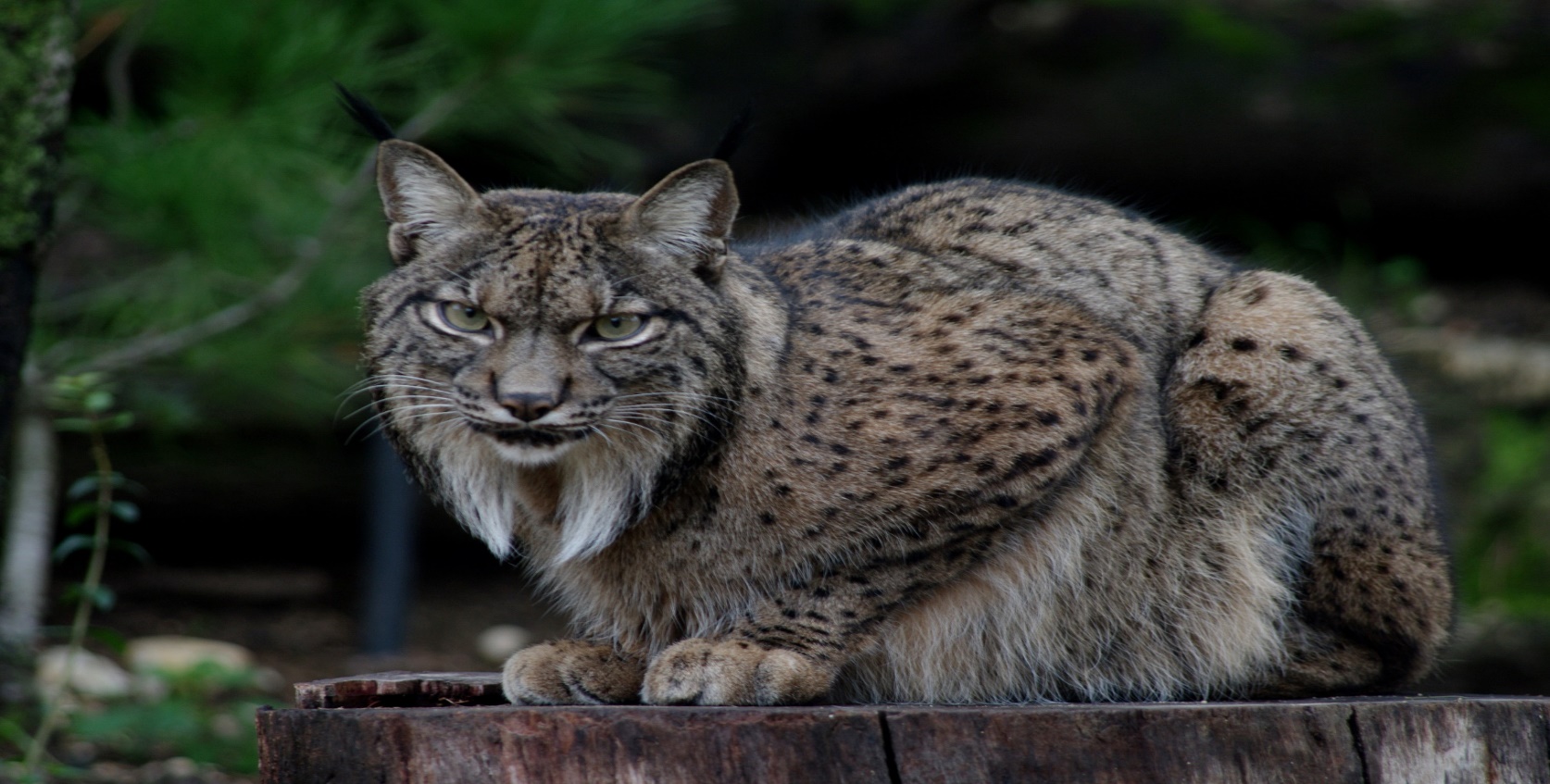 © Carlos Nunes
Identificação de variáveis (do RGA):
Indicadores de estado do ecossistema

Fitodiversidade 
Relevância: Indicador de biodiversidade, permite conhecer, para cada tipo de ecossistema, a sua composição florística média ou característica, que traduz a sua riqueza florística e a sua originalidade, assim como a frequência de presença de plantas endémicas ou ameaçadas e de área de distribuição restrita.
Metodologia: Avaliação com base na composição florística das comunidades, disponível em bibliografia e na informação acerca da distribuição de espécies da flora produzida no âmbito do relatório de 2013 sobre o estado da Rede Natura 2000. Produziram-se estimativas de valores médios para: espécies protegidas, outras espécies endémicas, outras plantas raras e espécies características.

Zoodiversidade
Relevância: Constitui um dos indicadores para avaliar a condição dos ecossistemas agrícolas, agro-florestais.
Metodologia: Zoodiversidade foi restringida à avifauna, considerando a base de dados nacional direccionada para a observação de avifauna, PortugalAves62 (SPEA). Desenvolveu-se um modelo de regressão múltipla de  modo a incorporar outras variáveis ambientais explicativas.
Fonte: IST, 2014. MAPEAMENTO E AVALIAÇÃO DE SERVIÇOS DE ECOSSISTEMA
Serviços dos Ecossistemas
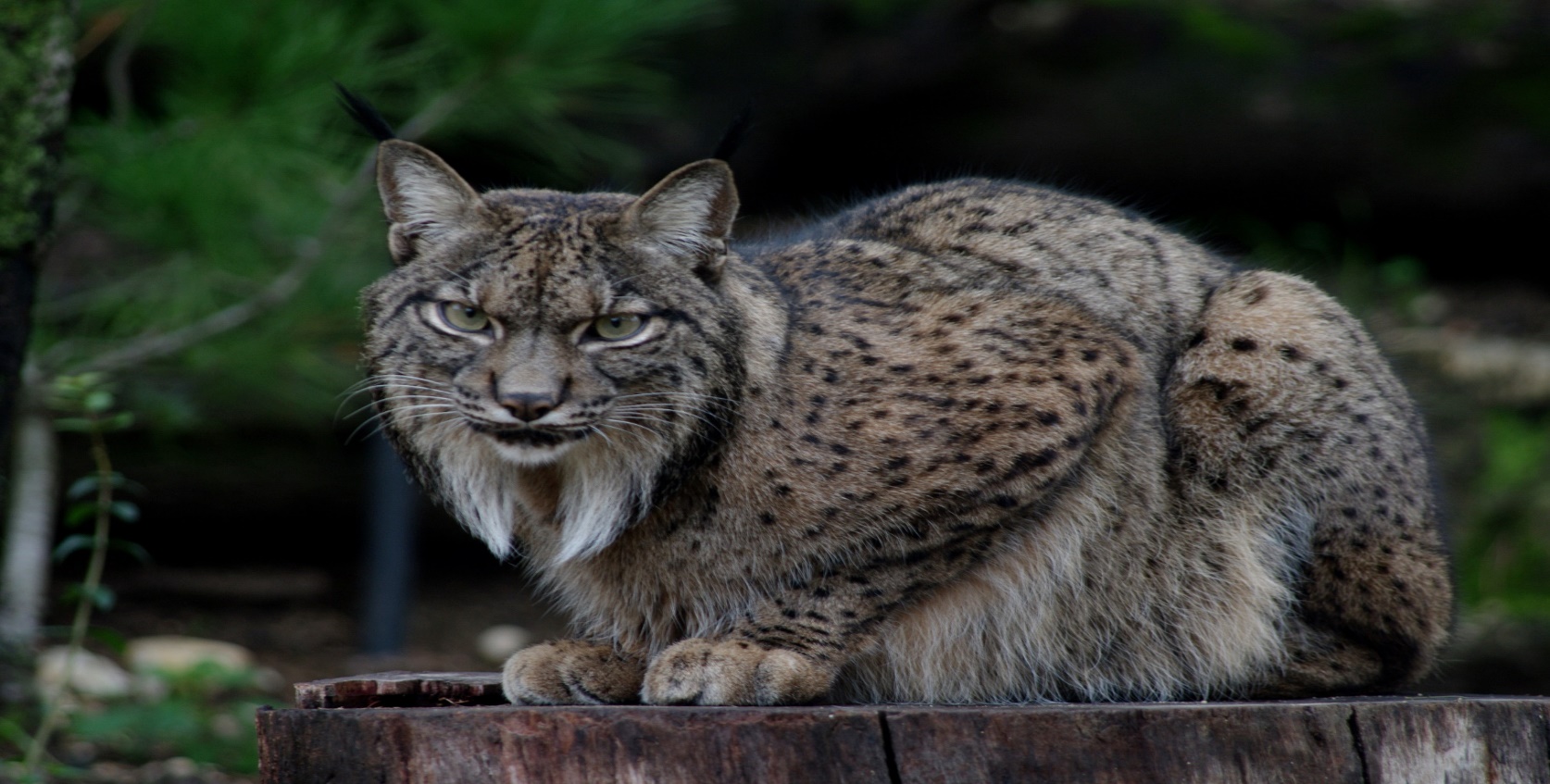 © Carlos Nunes
Identificação de variáveis (do RGA):
Serviços de Aprovisionamento

Produção de Fibra (m3/ha/ano)
Metodologia: Contempla a produção de material lenhoso, medido na forma dos acréscimos médios anuais dos povoamentos florestais, com base na informação do IFN - Inventário Florestal Nacional (2010) e os coeficientes de acréscimos médios anuais (utilizados no NIR) para cada classe KP, aos quais se descontou as perdas médias de biomassa por mortalidade.

Produção de Alimento Vegetal (t/ha/ano)
Metodologia: Utiliza as estatísticas agrícolas do INE para identificar as principais culturas e estimar as respetivas produtividades médias. 

Suporte ao Efetivo Animal (CN/ha/ano)
Metodologia: Determinação do encabeçamento médio (considerando o efetivo de vacas aleitantes, vitelos e ovinos) nas áreas de pastagem. Uma vez determinado o encabeçamento médio procedeu-se à atribuição espacial desta informação às classes COS’ 07 de prados e pastagens permanentes para mapeamento do serviço de suporte ao efetivo animal.
Fonte: IST, 2014. MAPEAMENTO E AVALIAÇÃO DE SERVIÇOS DE ECOSSISTEMA
Serviços dos Ecossistemas
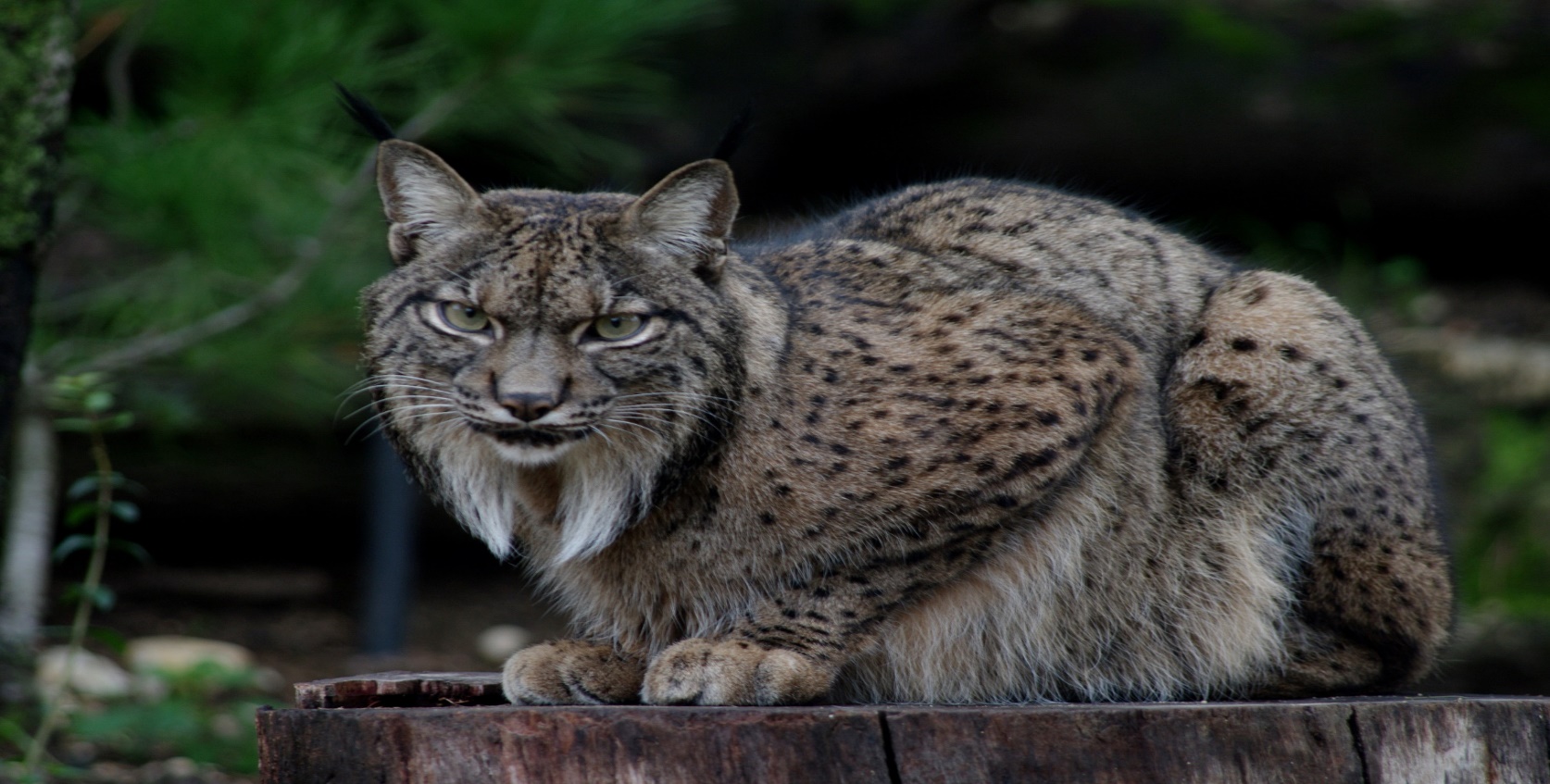 © Carlos Nunes
Identificação de variáveis (do RGA):
Serviços de Regulação

Proteção do Solo – Erosão Evitada(t/ha/ano)
Metodologia: refere-se à perda de solo por unidade de área e por unidade de tempo. Todas as variáveis são referidas a uma parcela referência de 22,1 m de comprimento e 9% de declive e que esteja livre de vegetação por mobilização do solo ao longo da linha de maior declive.

Sequestro de Carbono na Biomassa (tC/ha/ano)
Sequestro de Carbono no Solo(tC/ha/ano)
Sequestro de Carbono Total (tC/ha/ano)
Metodologia: Quantificação efetuada considerando as alterações de uso do solo entre 1990 e 2007. Considerou-se que as transições ocorreram de forma gradual ao longo do período de tempo - 17 anos. O Balanço de Carbono foi efetuado considerando os compartimentos da Biomassa Vegetal (acima e abaixo do solo) e do Solo.
Fonte: IST, 2014. MAPEAMENTO E AVALIAÇÃO DE SERVIÇOS DE ECOSSISTEMA
Serviços dos Ecossistemas
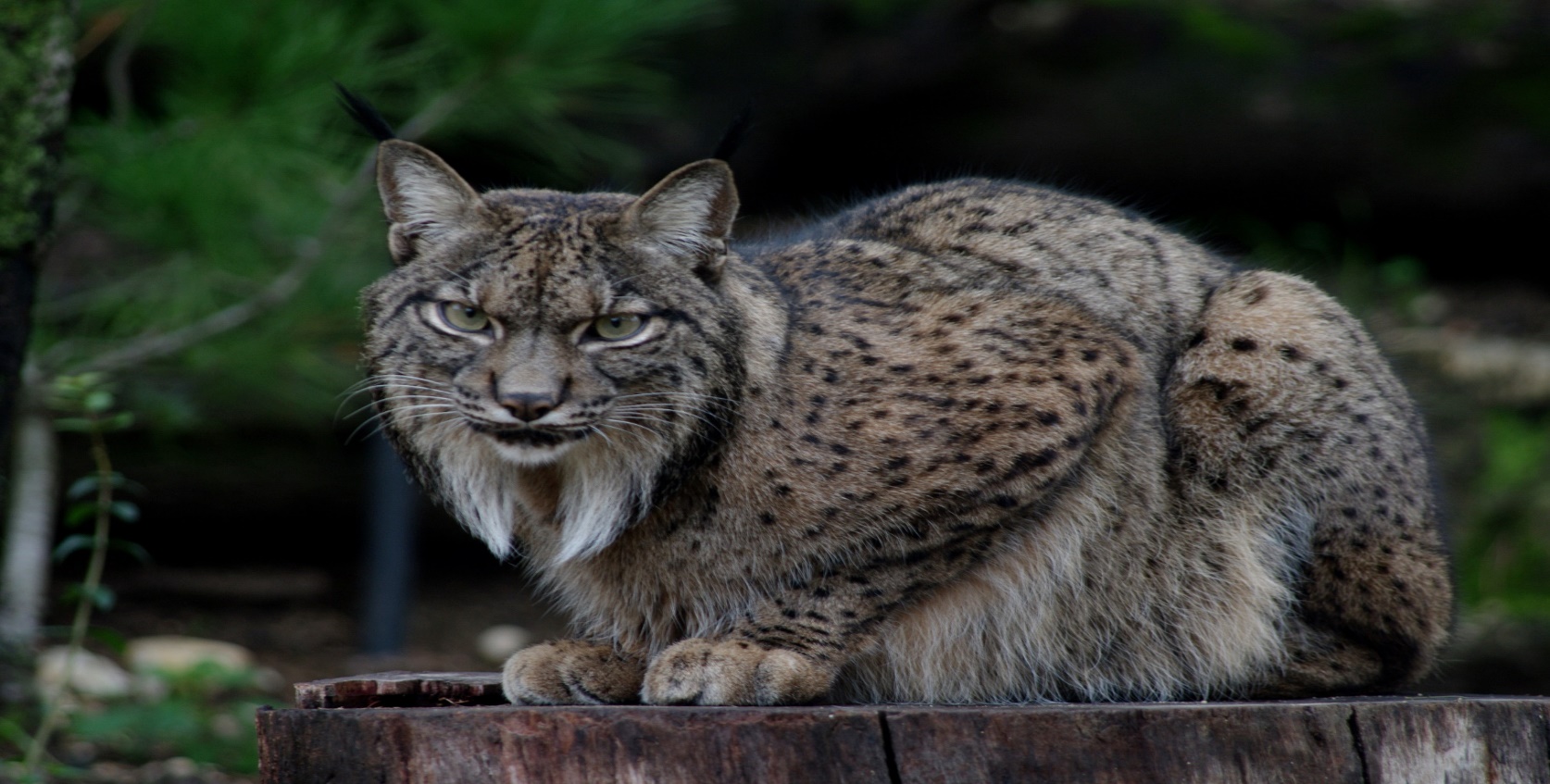 © Carlos Nunes
Identificação de variáveis (do RGA):
Serviços Culturais

Aptidão do habitat para o lince-ibérico
Metodologia: Avaliada a partir das classes de coberto do solo e da sua aptidão para o lince, avaliada de acordo com deteção remota dos movimentos dos linces no território (neste projecto)
Outros Serviços 

Resiliência ao fogo (classes de perigosidade)
Metodologia: A perigosidade resulta do produto da suscetibilidade (função do coberto do solo) pela frequência observada do fogo. Fonte: IGOT

Produtivide Cinegética
Metodologia: Avaliada a partir das declarações anuais de abates das zonas de caça ao ICNF (Santos et al 2015).
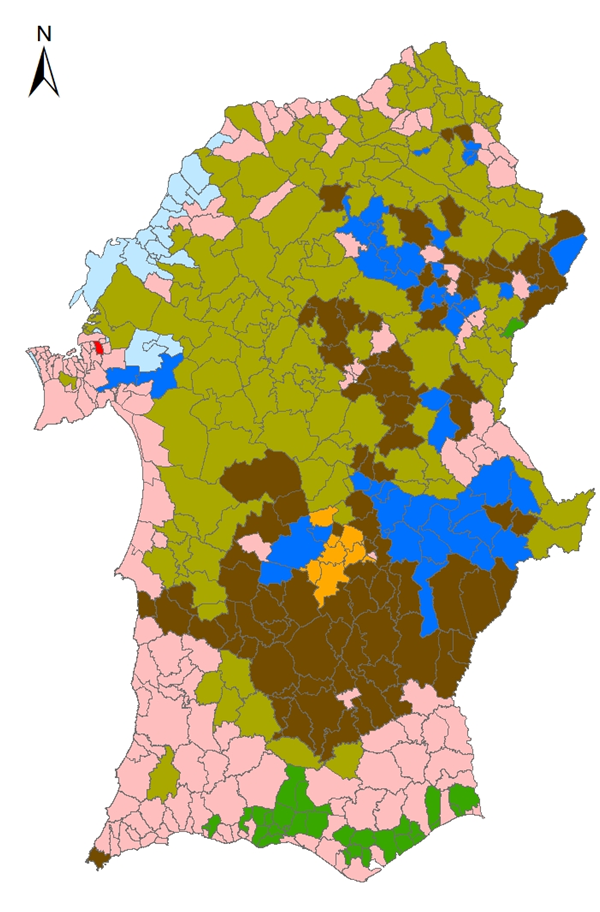 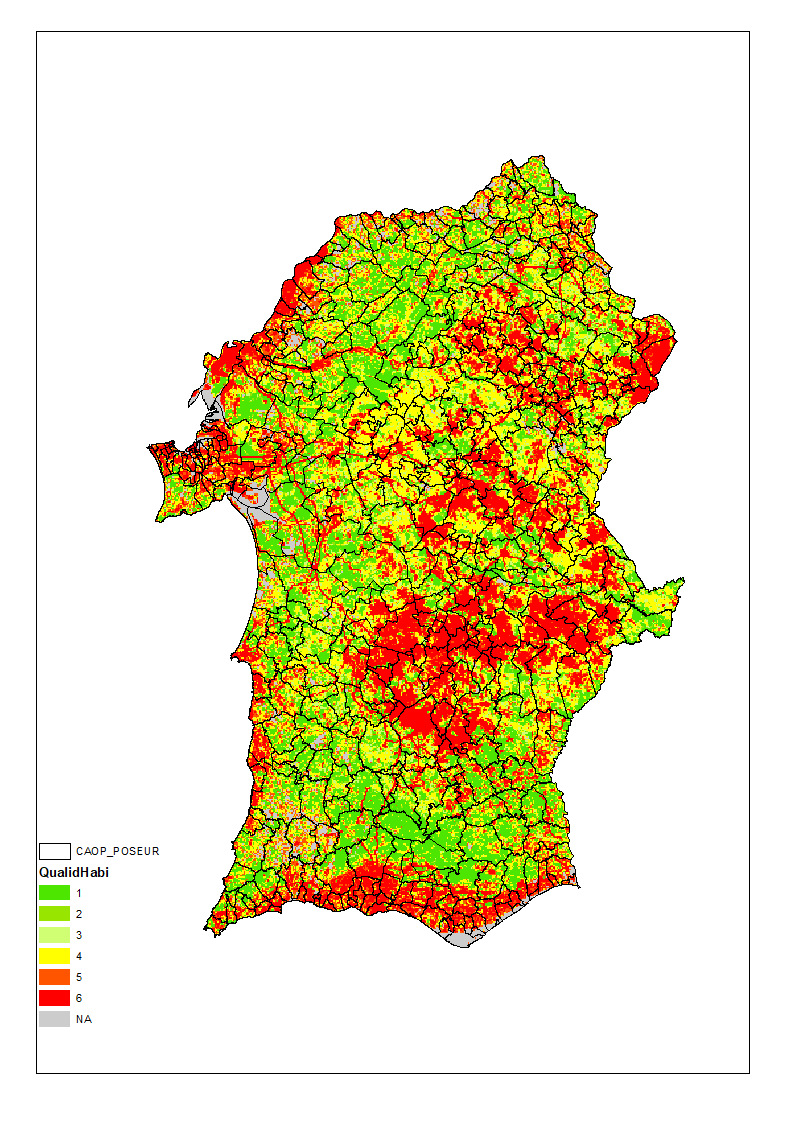 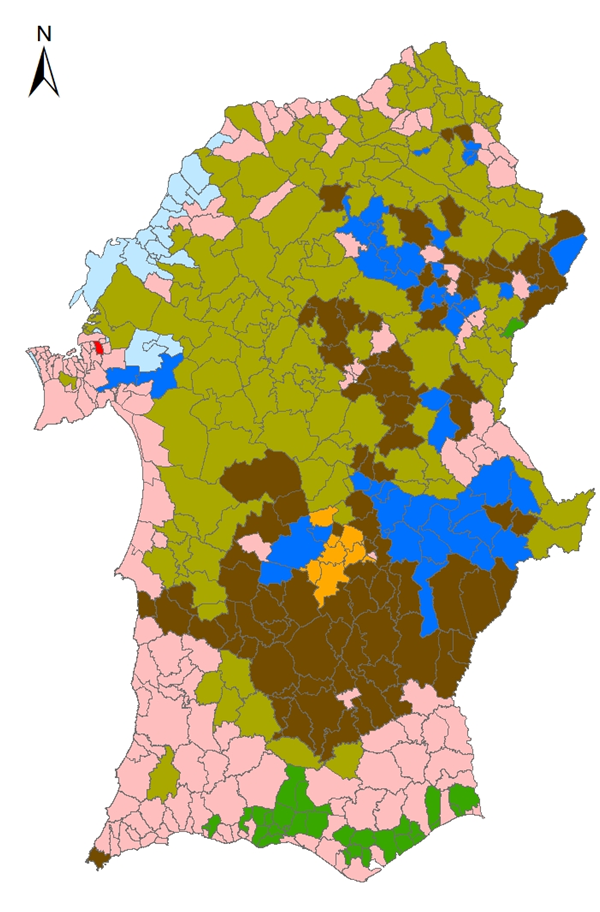 Agricultura residual
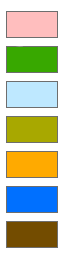 Pomar misto de sequeiro
Culturas anuais de regadio
Pastoreio de bov. em mont.
Cult. anuais int. de sequeiro
Olival (+ ovinos)
Cult. an. de seq. c/ pousios
Aptidão do território para o lince
Distribuição dos SP em 2009
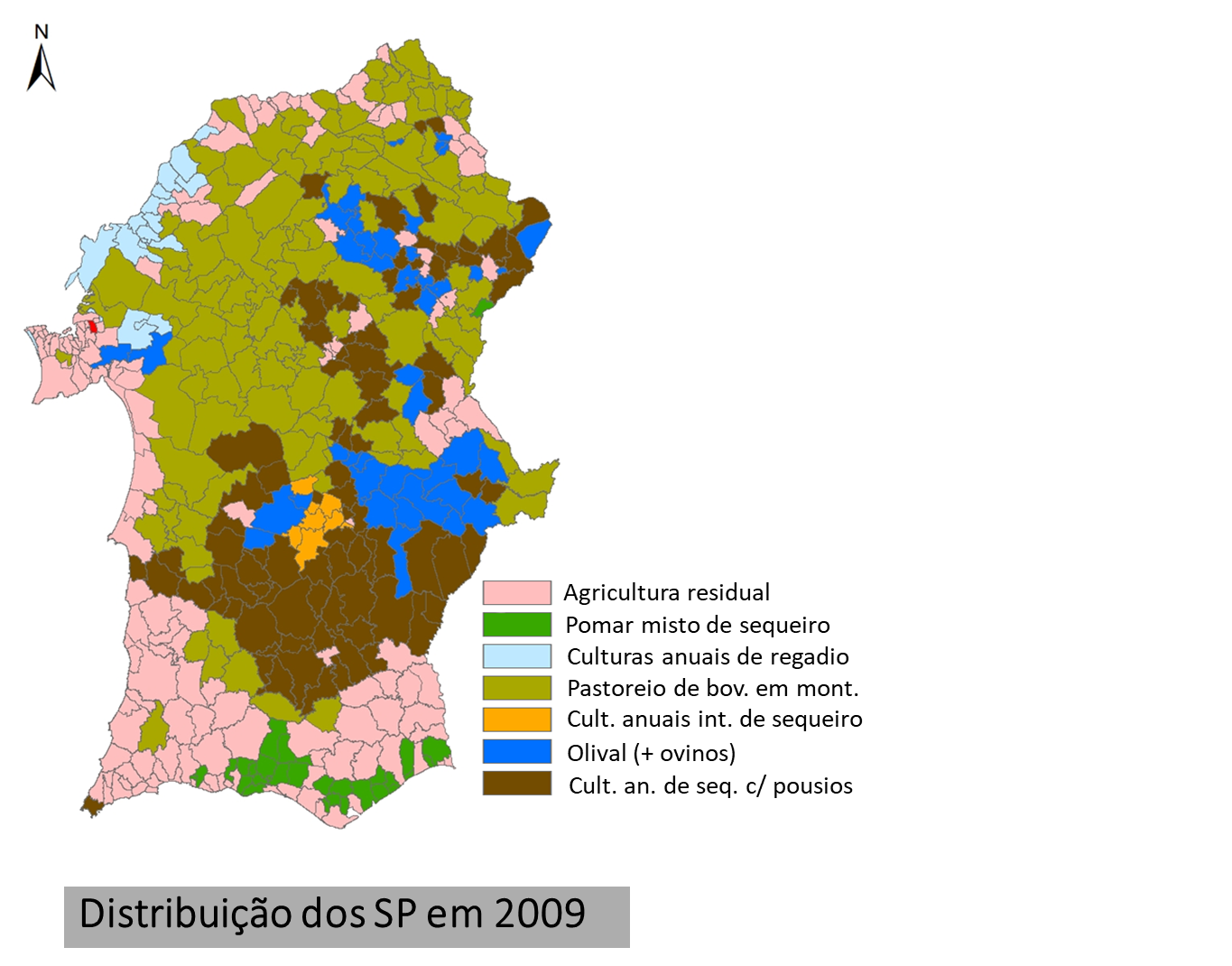 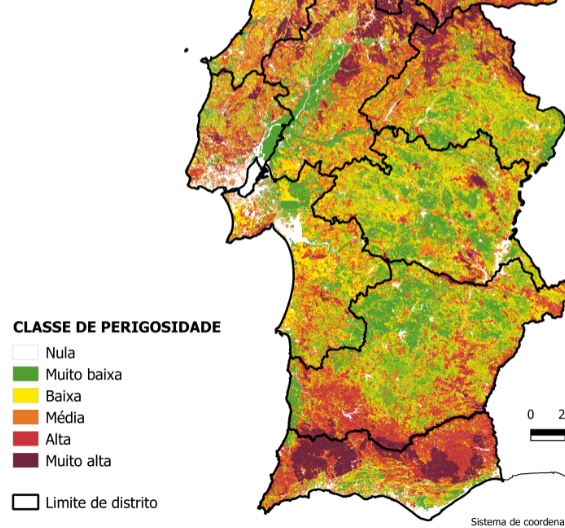 Perigosidade de incêndio
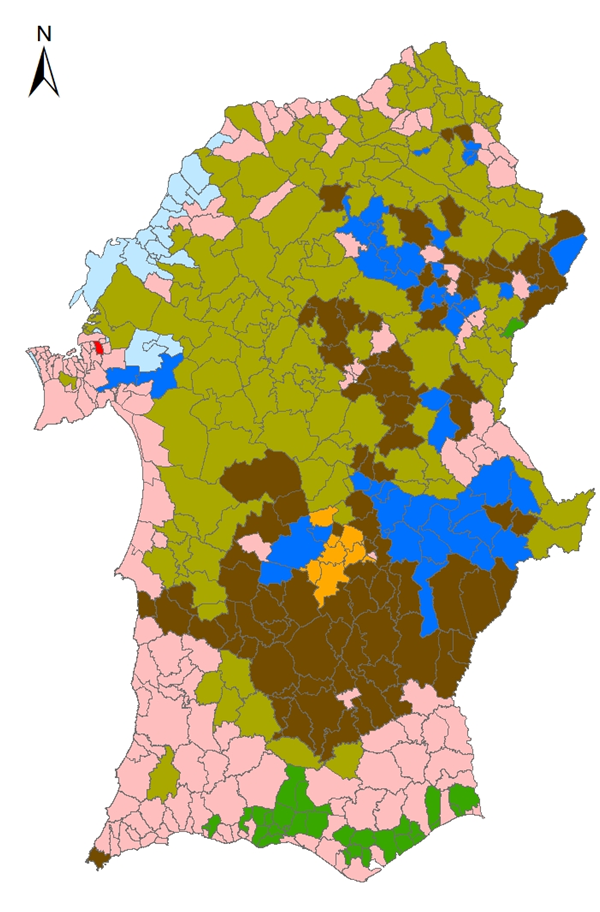 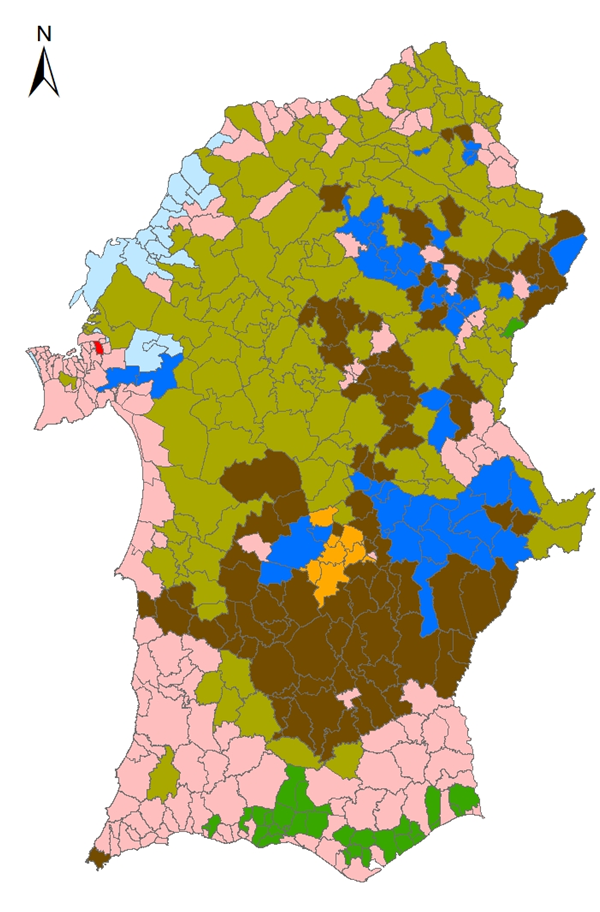 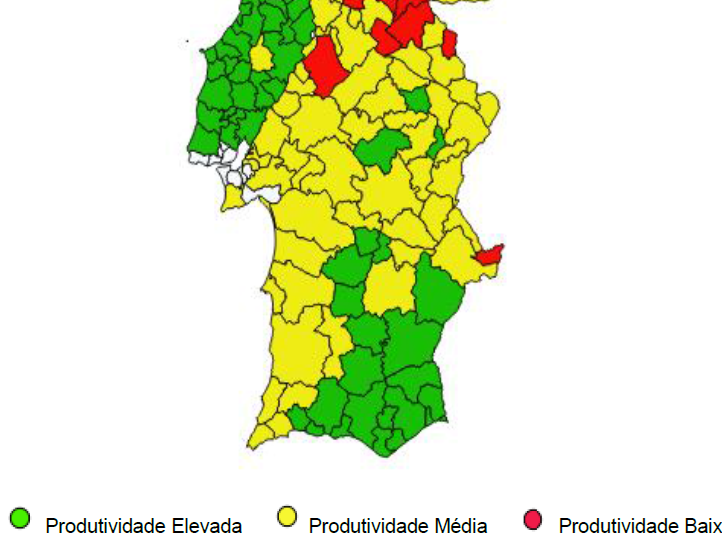 Produtividade cinegética
Agricultura residual
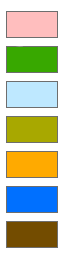 Pomar misto de sequeiro
Culturas anuais de regadio
Pastoreio de bov. em mont.
Cult. anuais int. de sequeiro
Olival (+ ovinos)
Cult. an. de seq. c/ pousios
Distribuição dos SP em 2009
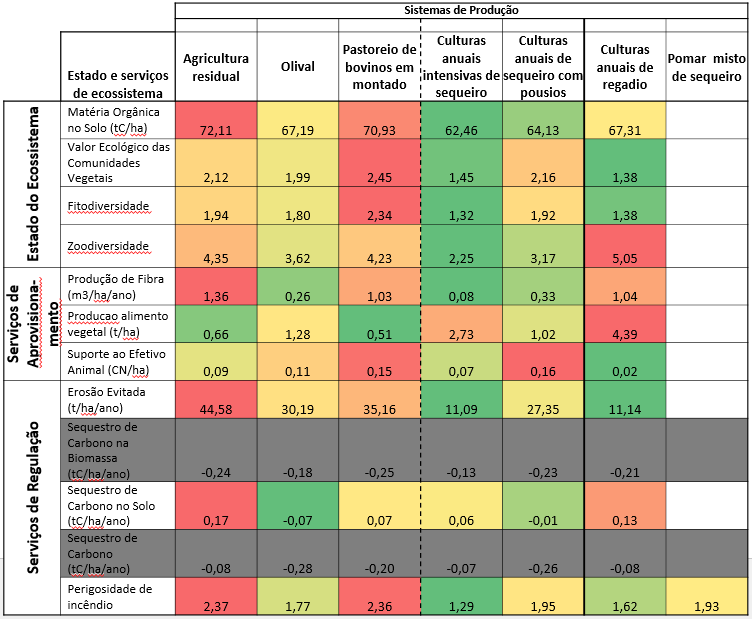 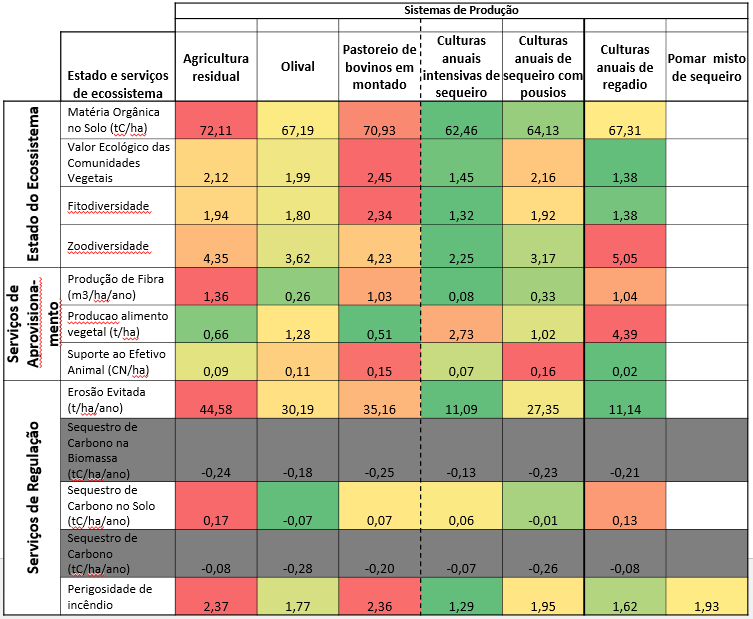 Dinâmica do Estado e Serviços de Ecossistemas 1999-2009
Nivel de análise: freguesia
Classificação dos Sistemas de Produção em níveis alto, médio e baixo dos diversos serviços 
Mapeamento da dinâmica dos serviços inferida da dinâmica dos sistemas de produção entre 1999 e 2009
Teor de matéria orgânica no solo
Alto
Baixo
Médio
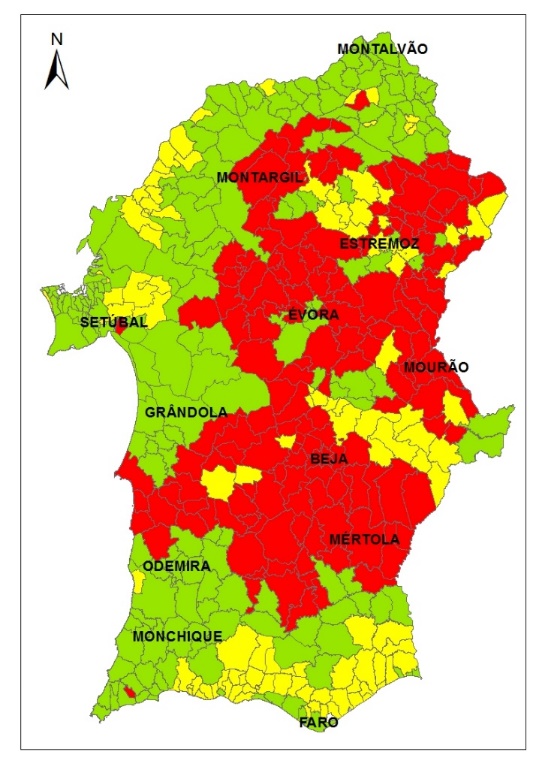 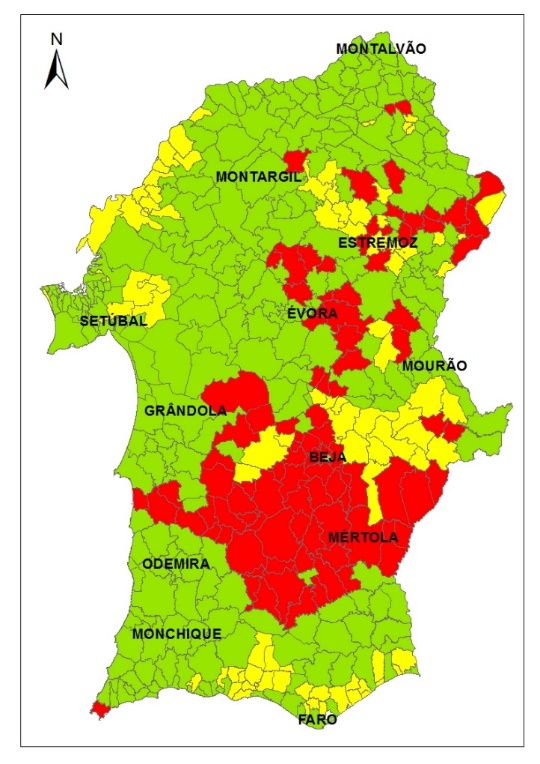 1999
2009
Proteção do solo / erosão evitada
Alta
Baixa
Média
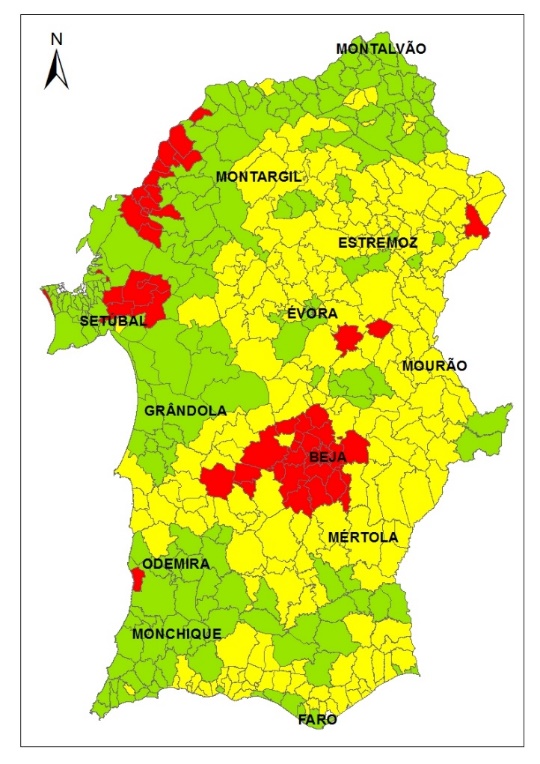 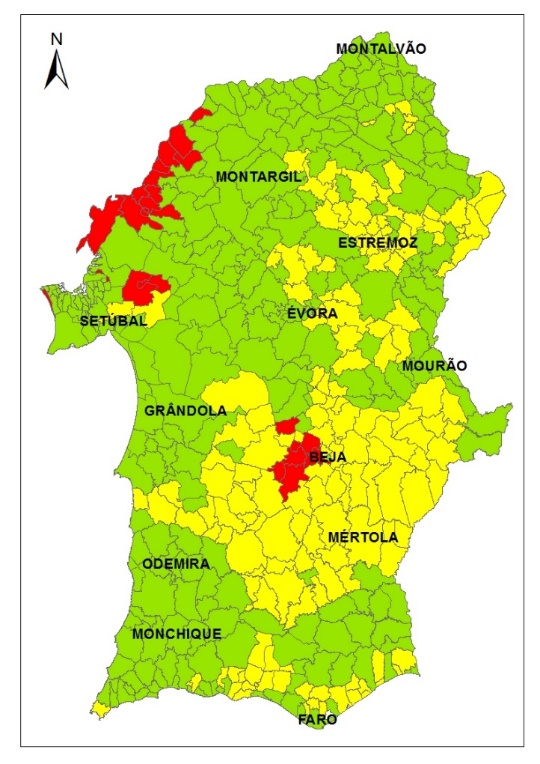 1999
2009
Perigosidade de incêndio
Alto
Baixo
Médio
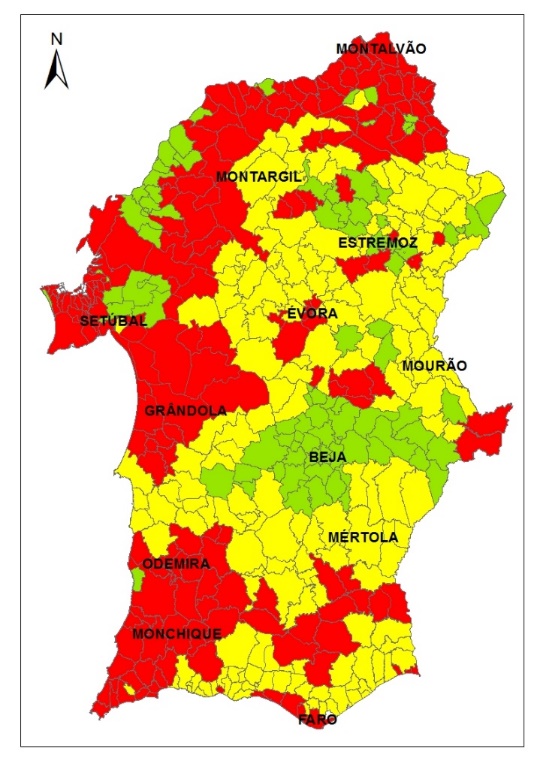 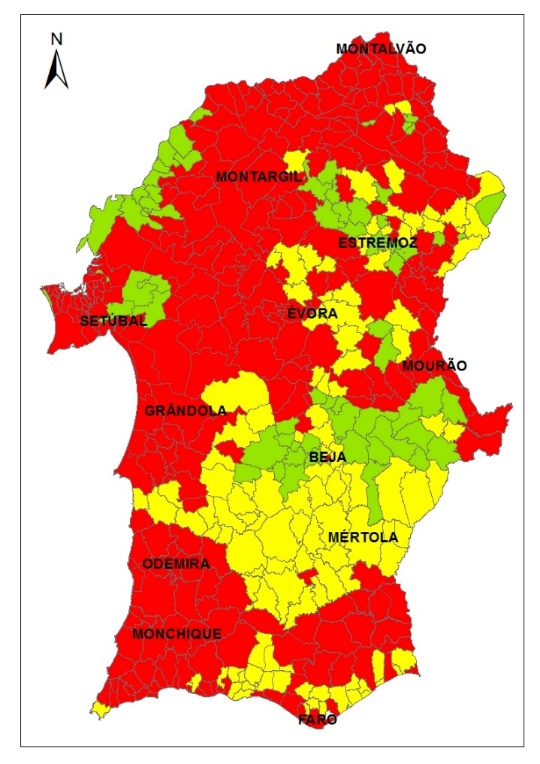 1999
2009
Produção vegetal para alimentação humana
Alta
Baixa
Média
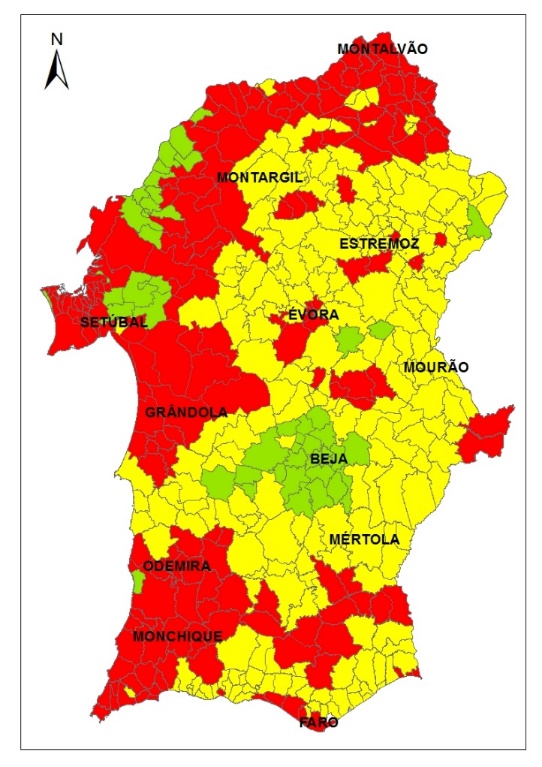 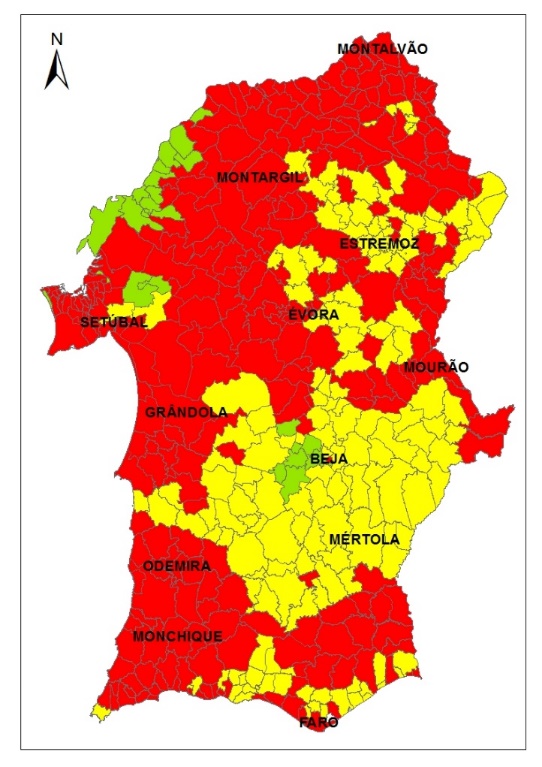 1999
2009
Habitat favorável ao lince-ibérico
Alto
Baixo
Médio
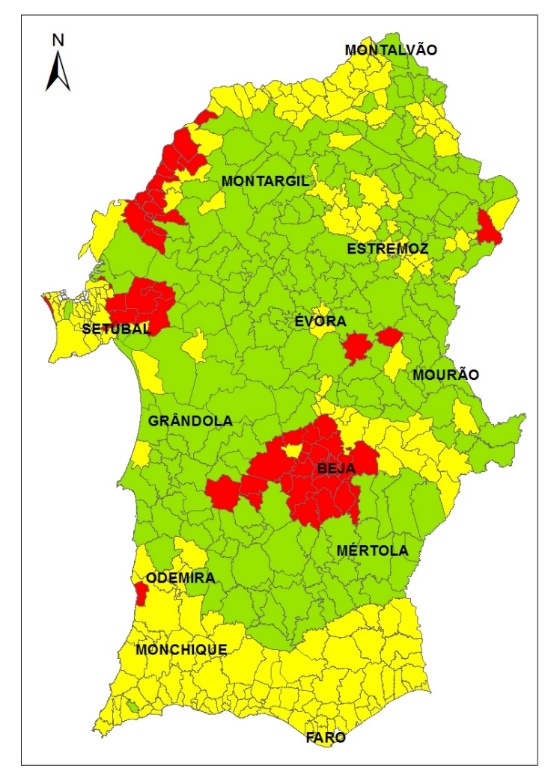 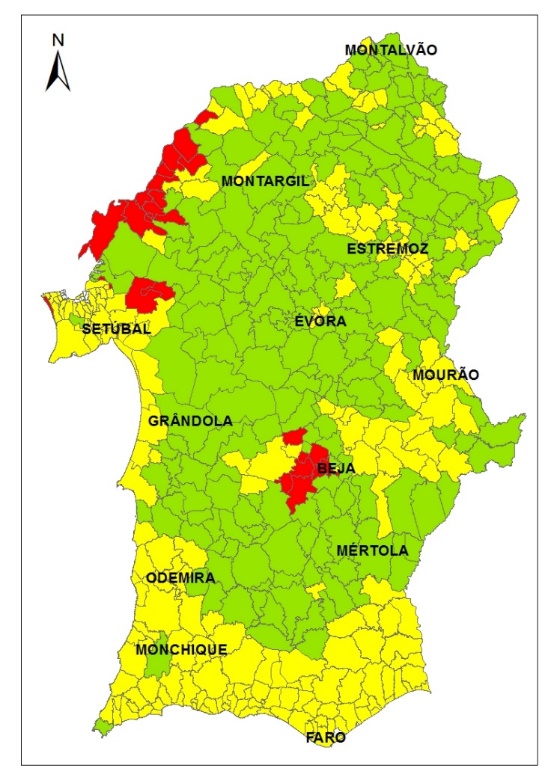 1999
2009
Abundância de espécies cinegéticas
Alta
Baixa
Média
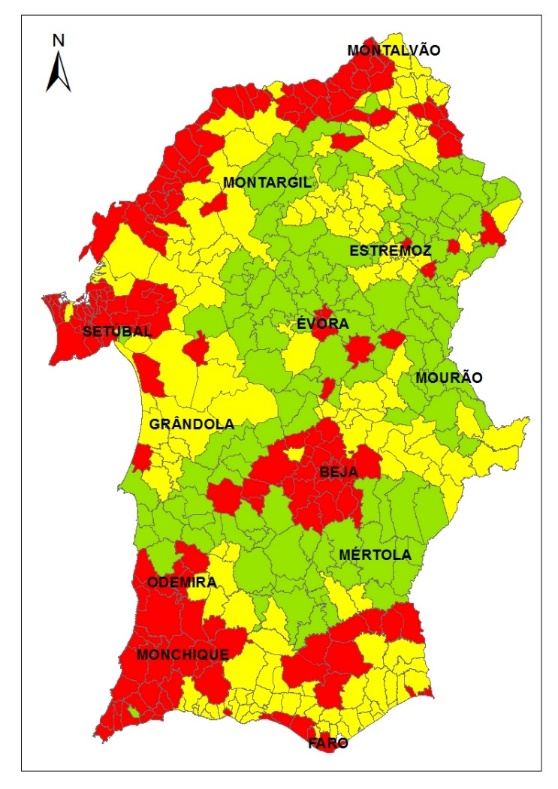 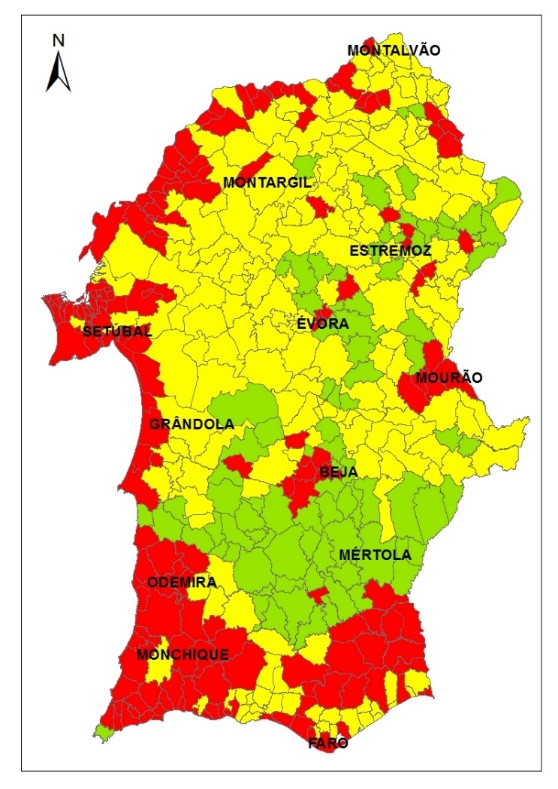 1999
2009
Notas conclusivas
A dinâmica dos Sistemas de Produção a sul do Tejo e a classificação destes sistemas de acordo com níveis de prestação dos diversos Serviços de Ecossistemas levam-nos a inferir significativas mudanças ao nível destes serviços
Essas mudanças ocorrem em zonas bem diferenciadas dentro da área de estudo 
A norte, a expansão dos sistemas Pastoreio de bovinos em montado e a sul a expansão da Agricultura residual acarretam benefícios nalguns serviços (sequestro de carbono no solo, protecção do solo contra a erosão) e perdas noutros (menor resiliência aos incêndios, menor produção vegetal para alimento humano e menor produtividade cinegética)
Notas conclusivas
Estamos a concluir um inquérito de valoração baseado no método das experiências de escolha para podermos avaliar os trade offs entre estes diversos serviços
Como resultado deste, esperamos poder valorar o benefício líquido em termos de ganha (ou perda) líquida de bem-estar humano resultante :
das mudanças observadas nos serviços entre 1999 e 2009
de cenários alternativos de evolução futura dos Sistemas de Produção na área de estudo no âmbito dos processos de mudança global em curso